ARTKadémia“Akadémia umenia a remesiel”
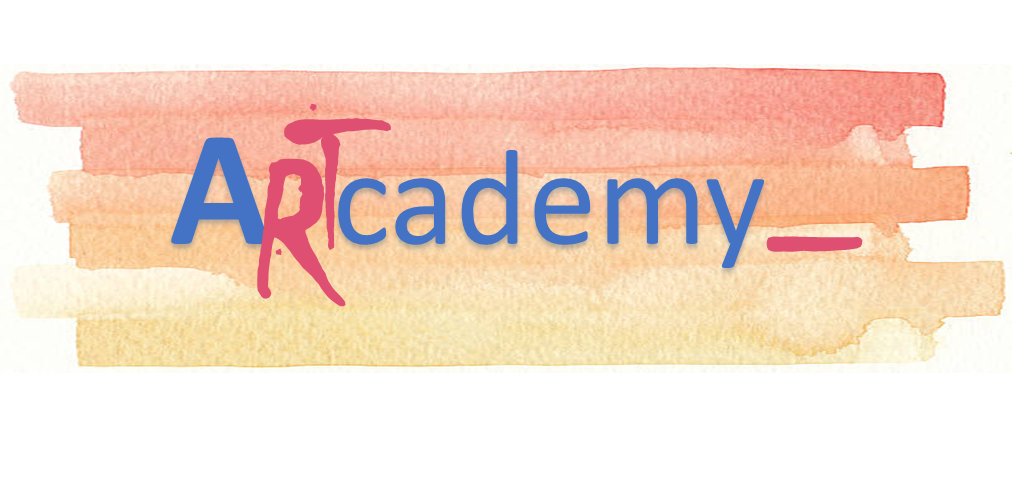 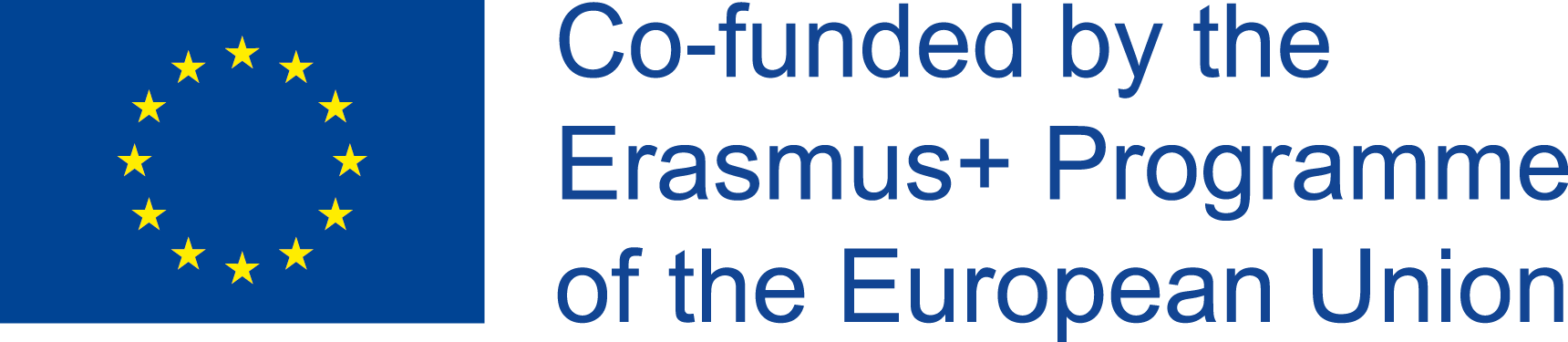 Modul 4.2. VEDENIE A RIADENIE TÍMU
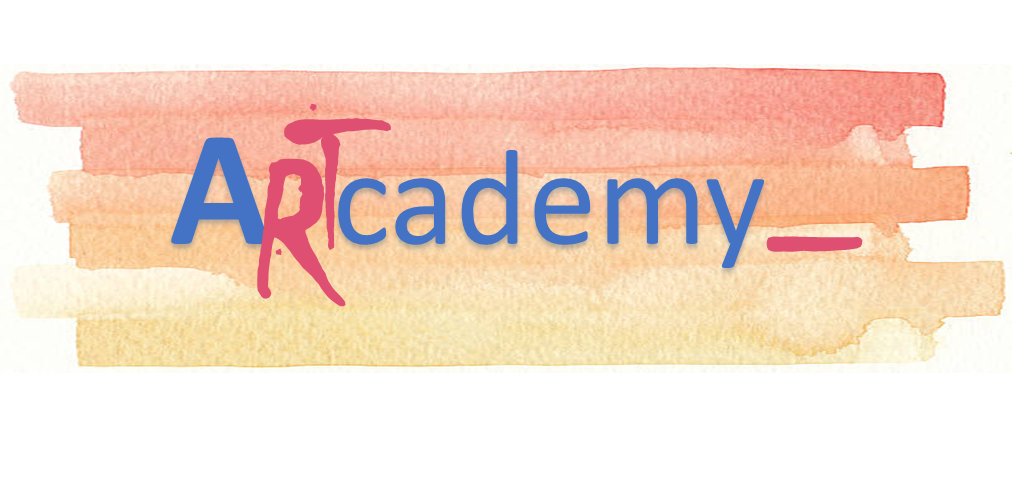 This Project has been funded with support from the European Commission. This publication reflects the views only of the author, and the Commission cannot be held responsible for any use which may be made of the information contained therein.
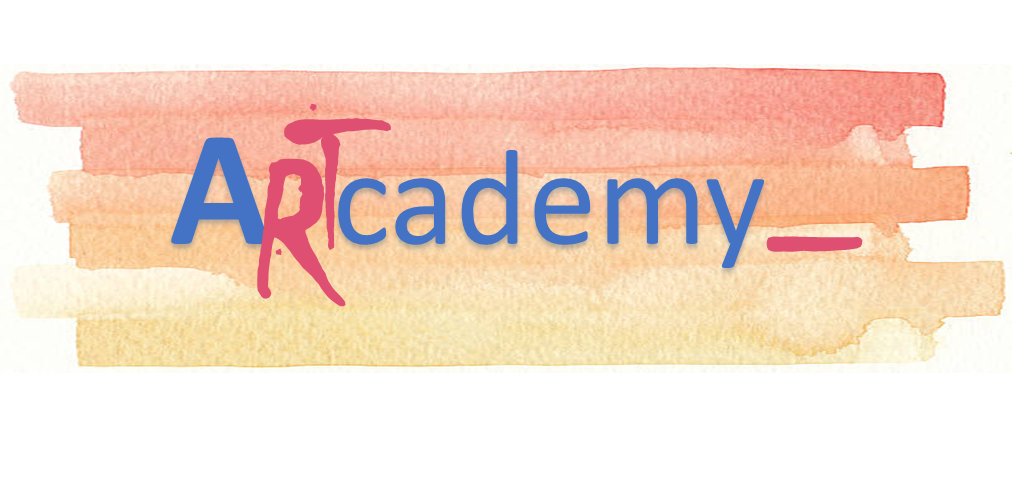 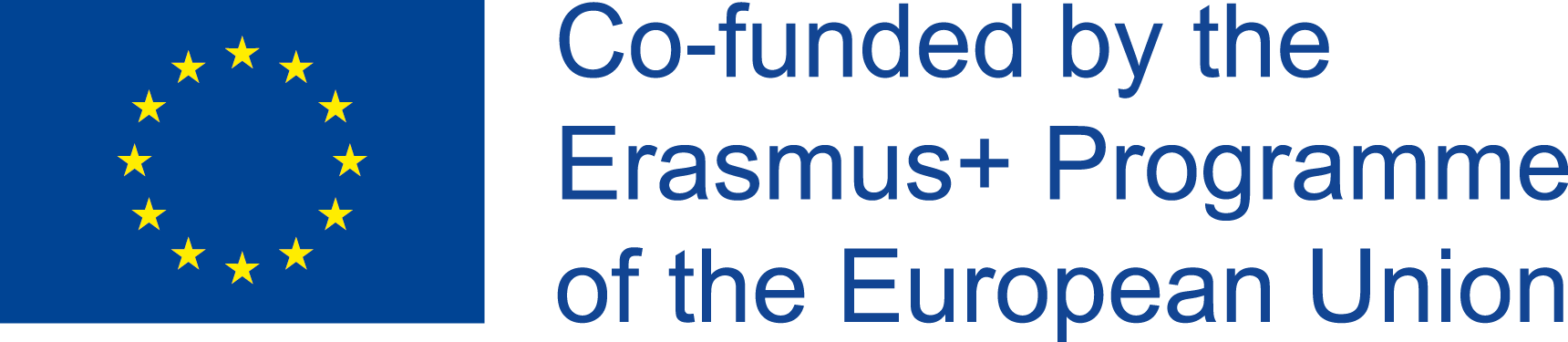 ČASŤ 1. EFEKTÍVNY LÍDER A JEHO/JEJ VLASTNOSTI
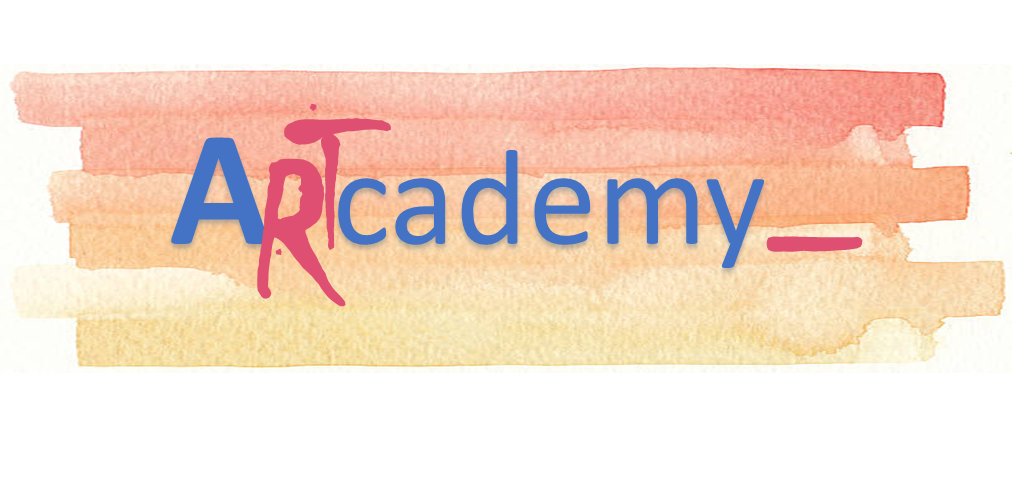 This Project has been funded with support from the European Commission. This publication reflects the views only of the author, and the Commission cannot be held responsible for any use which may be made of the information contained therein.
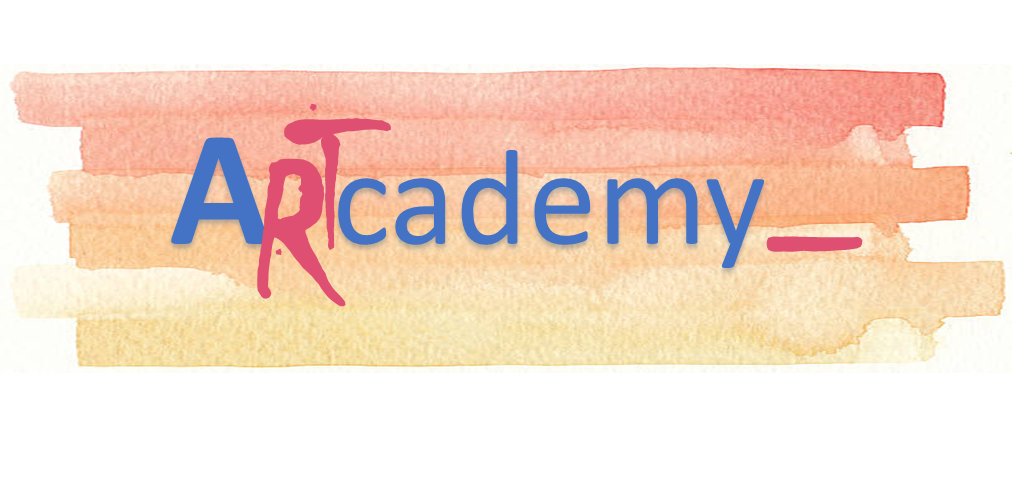 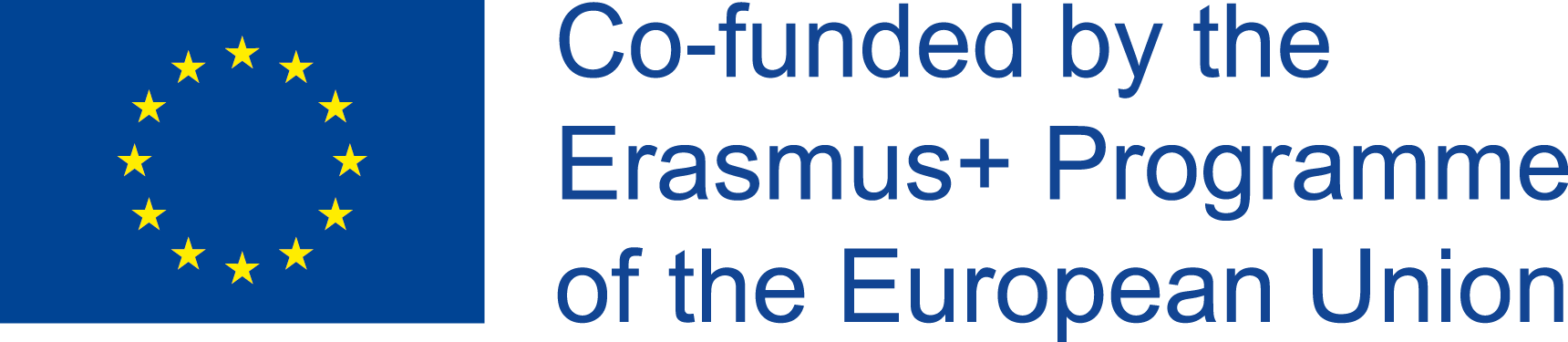 ČASŤ 1. EFEKTÍVNY LÍDER A JEHO / JEJ VLASTNOSTI
Líder a Manažér – sú rovnakí?
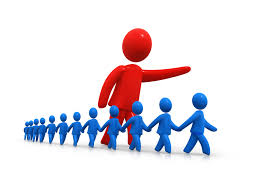 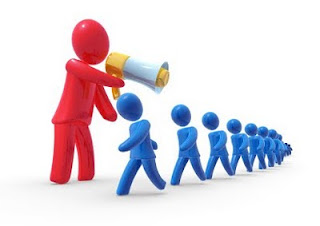 Riadenie tímu sa týka techník, procesov a nástrojov na organizovanie a koordináciu skupiny jednotlivcov, ktorí pracujú na dosiahnutí určitého spoločného cieľa.
Vedenie je o zmapovaní miesta, kam musíte ísť pre „víťazstvo“ ako tím alebo organizácia; a je dynamické, vzrušujúce a inšpirujúce.
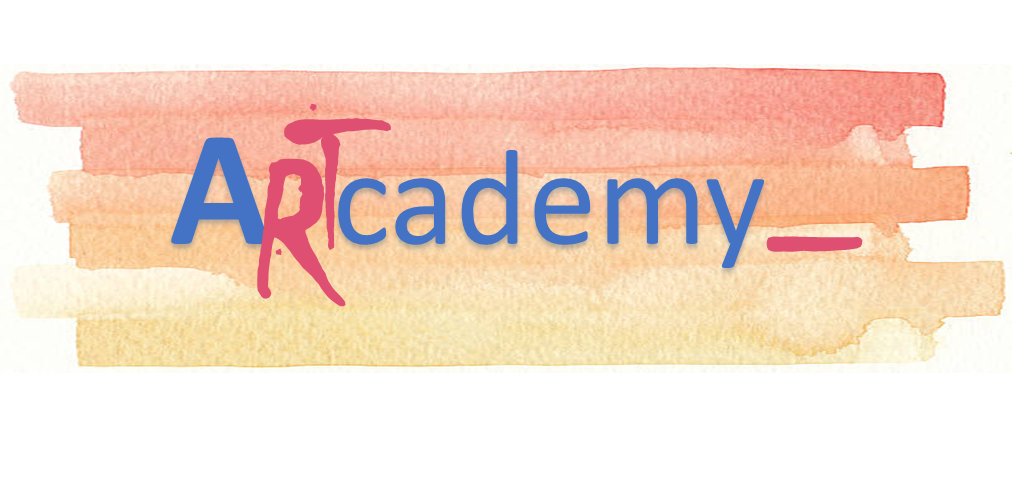 This Project has been funded with support from the European Commission. This publication reflects the views only of the author, and the Commission cannot be held responsible for any use which may be made of the information contained therein.
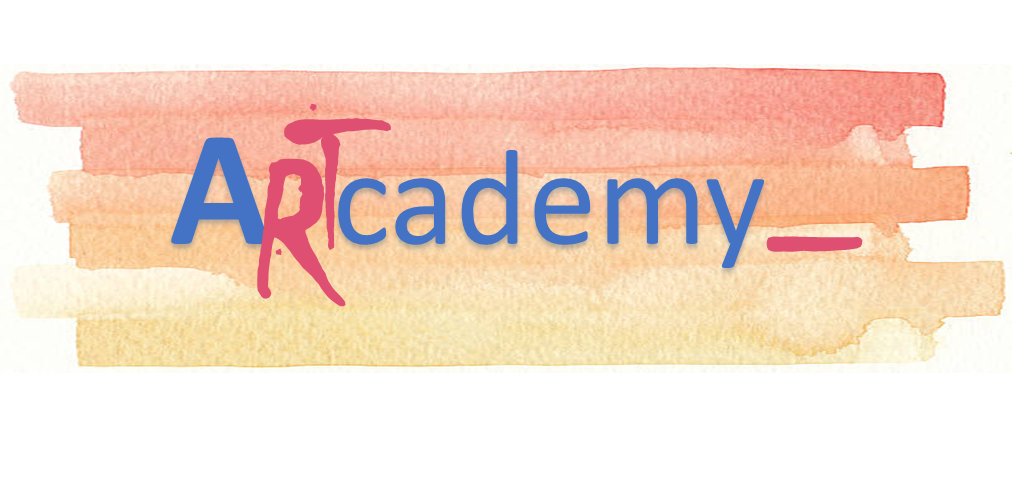 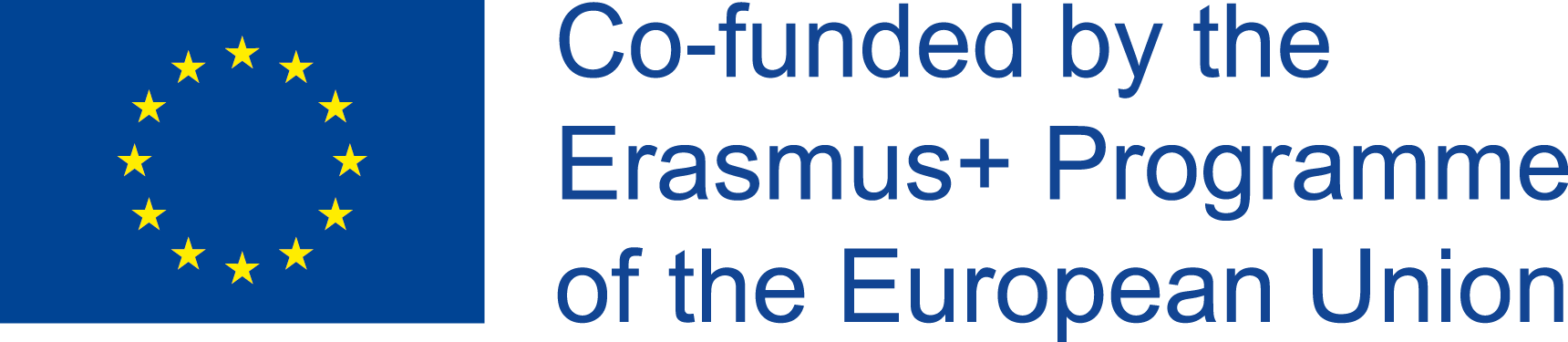 ČASŤ 1. EFEKTÍVNY LÍDER A JEHO / JEJ VLASTNOSTI
Čo znamená emočná inteligencia?
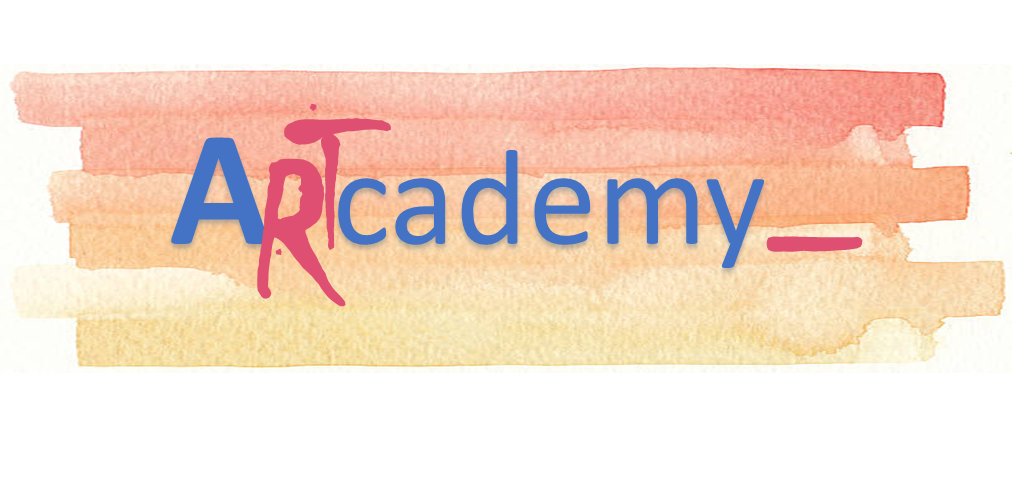 This Project has been funded with support from the European Commission. This publication reflects the views only of the author, and the Commission cannot be held responsible for any use which may be made of the information contained therein.
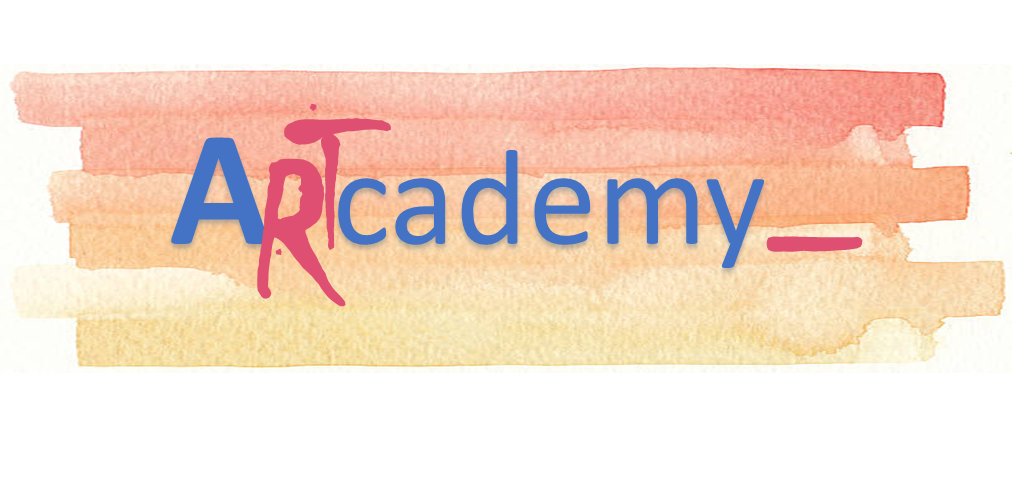 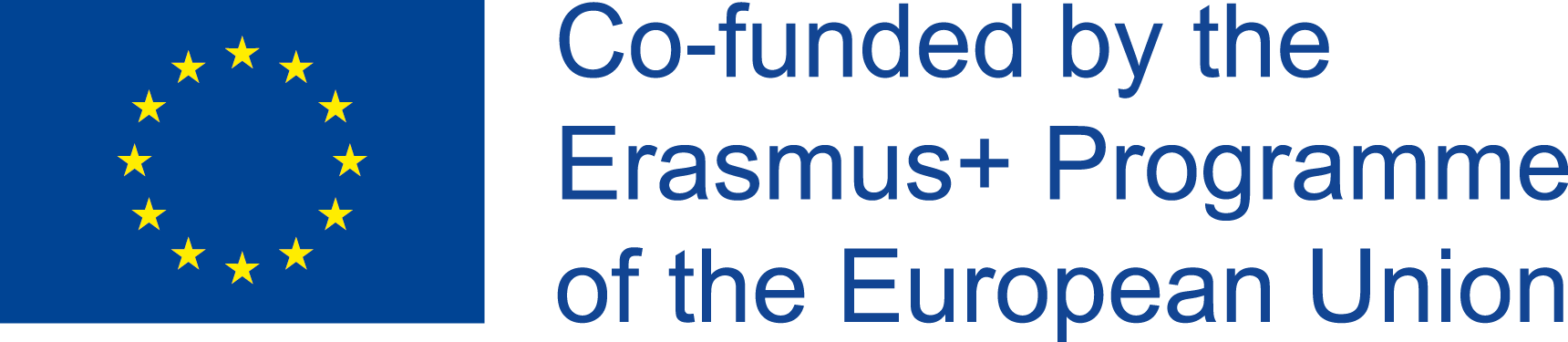 ČASŤ 2. ŠTÝLY VEDENIA
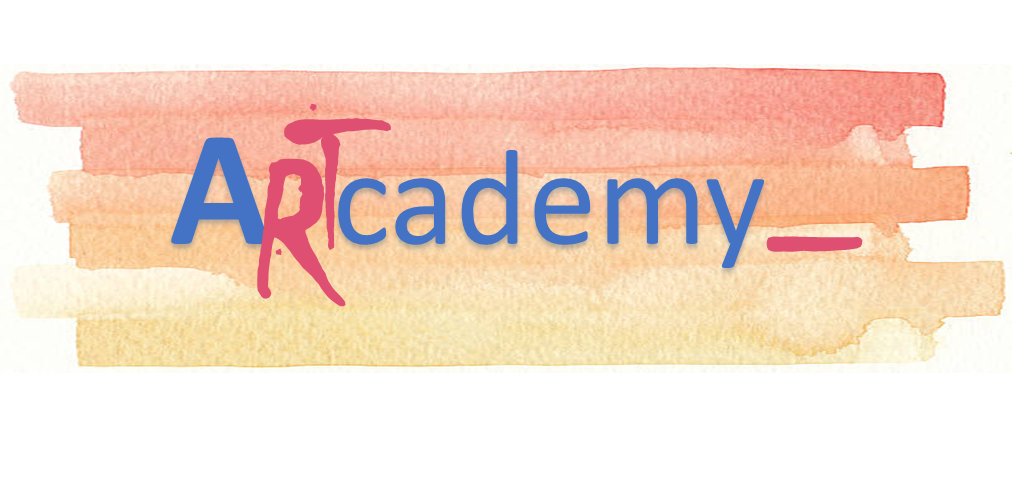 This Project has been funded with support from the European Commission. This publication reflects the views only of the author, and the Commission cannot be held responsible for any use which may be made of the information contained therein.
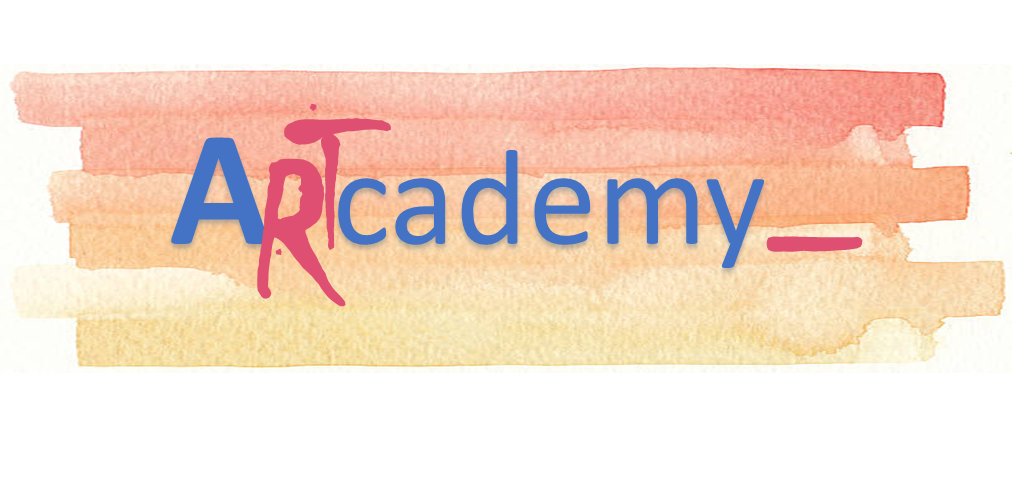 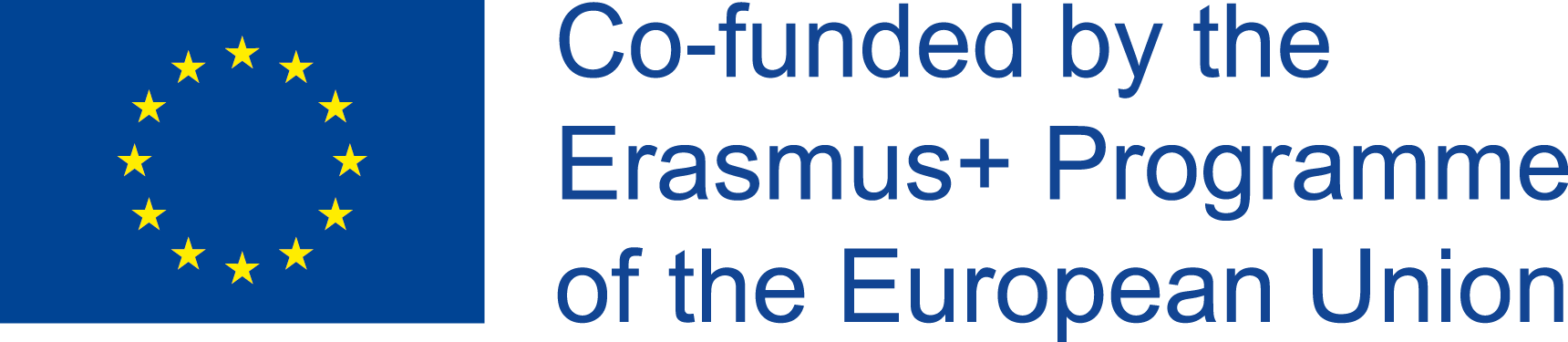 ČASŤ 2. ŠTÝLY VEDENIA
Hlavné prístupy k vedeniu
Prístup z hľadiska vlastností
	lídri sa rodia, netvoria sa a líderstvo sa skladá z určitých zdedených osobnostných znakov alebo.  
	Obmedzenie: Nie je žiadna záruka, že osoba, ktorá sa vyznačuje takýmito vlastnosťami, sa aj stane efektívnym lídrom.
 
Behaviorálny prístup
	Líderstvo môže naučiť a rozvíjať. Zameriava sa na zodpovednosti, funkcie lídra a na povahu skupiny. Lídri zvyčajne zaujímajú o úlohu alebo o ľudí.

	Behaviorálny prístup sa zameriava na správanie sa ľudí na vedúcich pozíciách, dôležitosť štýlu vedenia a ako ovplyvňuje výkonnosť skupiny.
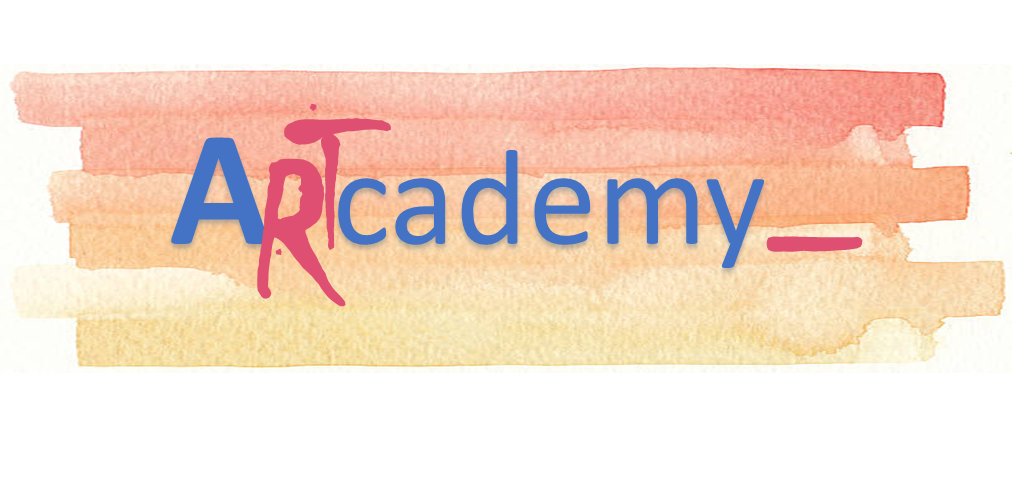 This Project has been funded with support from the European Commission. This publication reflects the views only of the author, and the Commission cannot be held responsible for any use which may be made of the information contained therein.
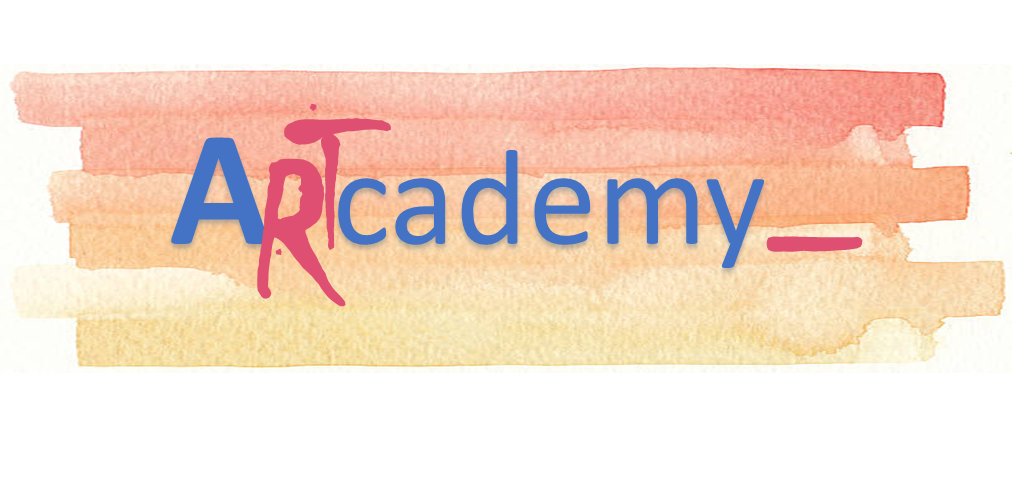 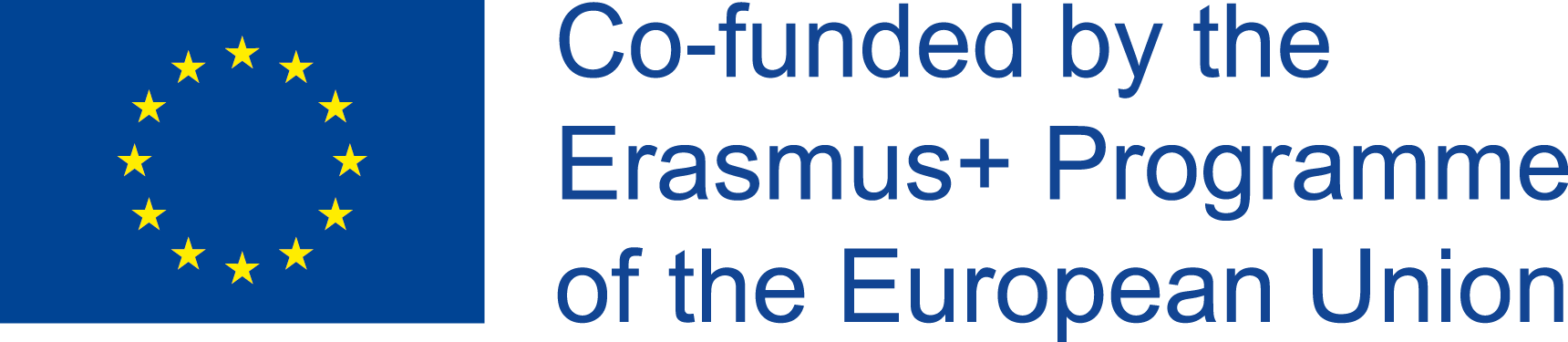 ČASŤ 2. ŠTÝLY VEDENIA
Klasické štýly vedenia podľa Kurta Lewina
Autoritársky – Autokratický štýl
Lídri stanovujú ciele, termíny a metódy, pričom sa sami rozhodujú len s malými konzultáciami s ostatnými.

Participatívny – Demokratický štýl
Líder vyjadruje svoje priority a hodnoty pri stanovovaní cieľov a rozhodovaní, zúčastňuje sa však aj na práci skupiny a prijíma rady a návrhy od kolegov. Líder však robí konečné rozhodnutie.

Delegačný – Štýl Laissez-Faire (z franc. bezstarostná nedbanlivosť)
Líder odovzdá skupine zodpovednosť za výsledky. Umožní im stanoviť si ciele, rozhodnúť sa o pracovných metódach, definovať úlohy jednotlivcov a určiť si vlastné pracovné tempo.
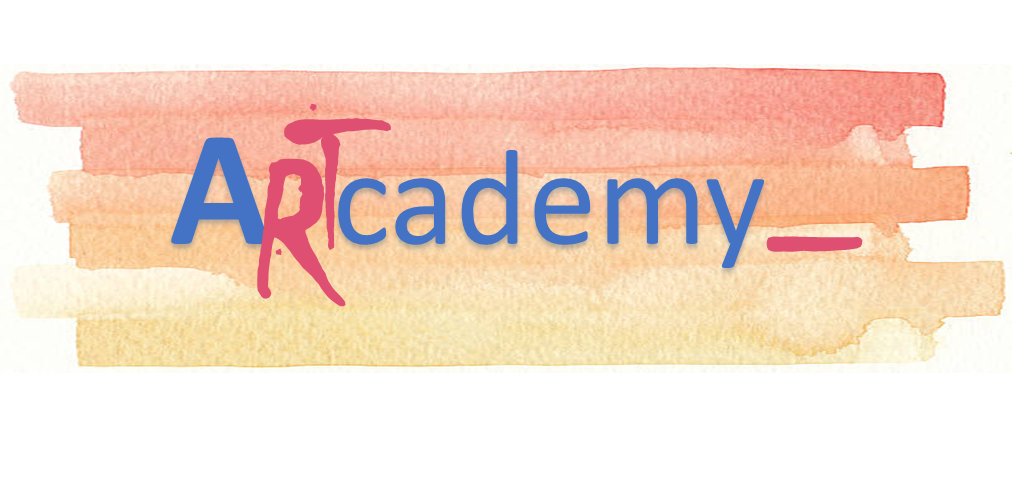 This Project has been funded with support from the European Commission. This publication reflects the views only of the author, and the Commission cannot be held responsible for any use which may be made of the information contained therein.
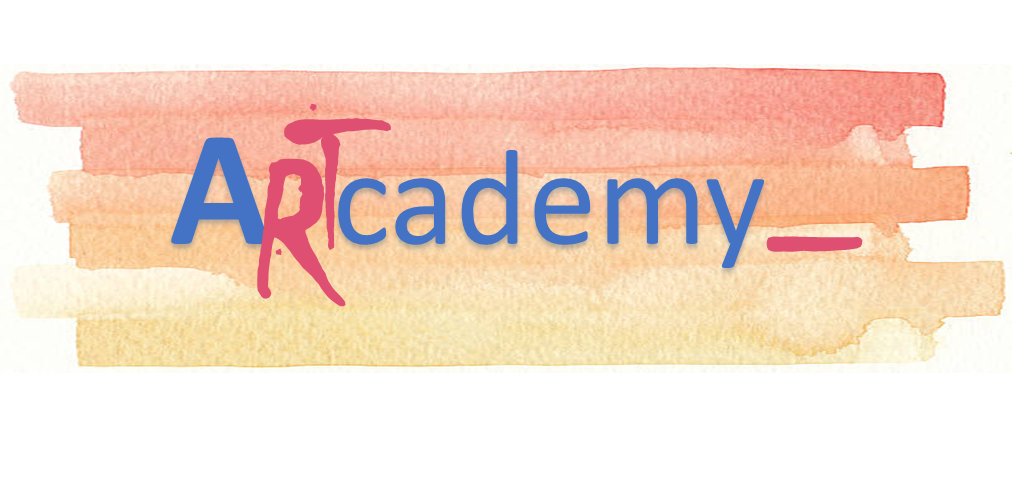 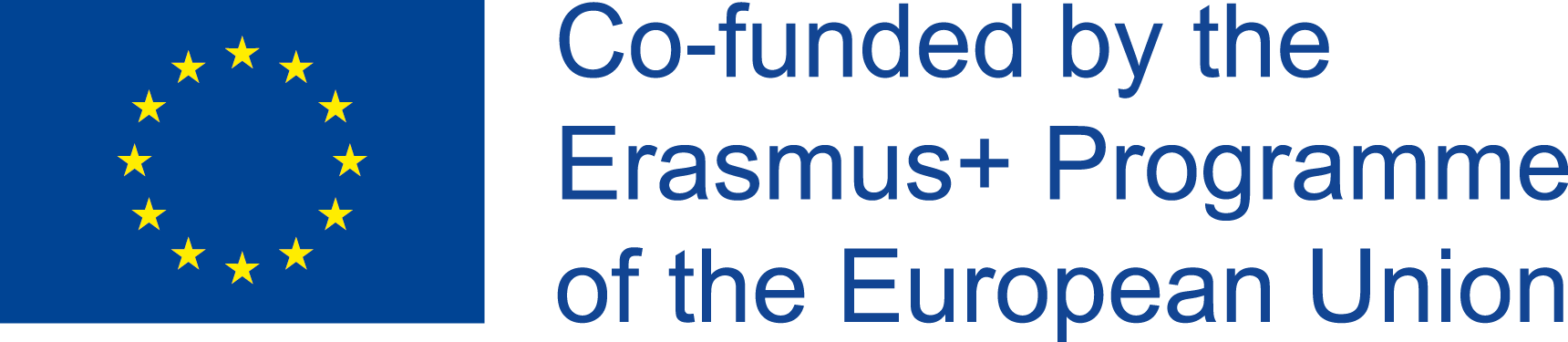 ČASŤ 2. ŠTÝLY VEDENIA
Situačný prístup
Efektívni vodcovia vyberajú jednotlivé aspekty z rôznych štýlov vedenia, aby čo najlepšie vyhovovali ich potrebám.

Nie je jediný „najlepší“ štýl vedenia. Najúspešnejšími vodcami sú tí, ktorí prispôsobujú svoj štýl vedenia výkonnostnej pripravenosti (schopnosti a ochote) jednotlivca alebo skupiny, ktorú sa pokúšajú viesť alebo ovplyvňovať. Efektívne vedenie sa líši nielen v závislosti od osoby alebo skupiny, ktorá sa ovplyvňuje, ale závisí aj od úlohy, zamestnania alebo funkcie, ktoré je potrebné splniť.
Štýly vedenia
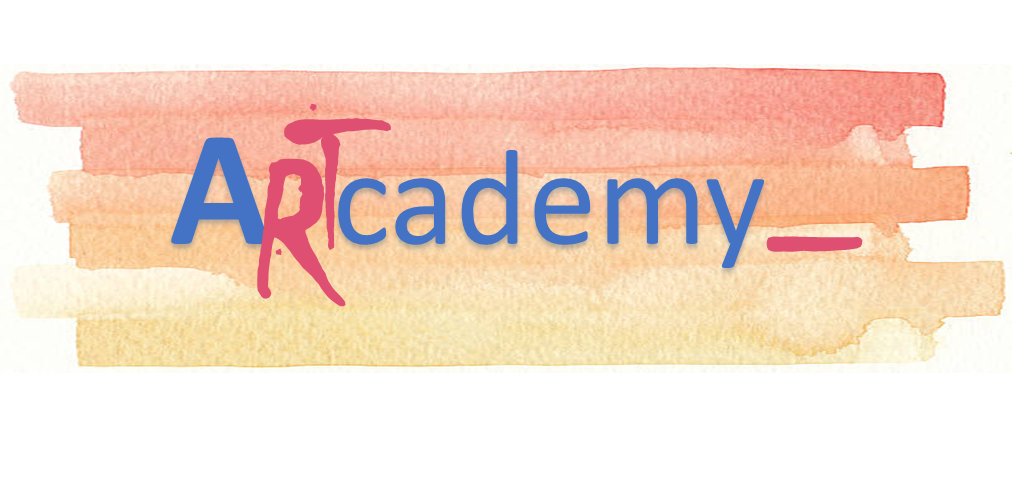 This Project has been funded with support from the European Commission. This publication reflects the views only of the author, and the Commission cannot be held responsible for any use which may be made of the information contained therein.
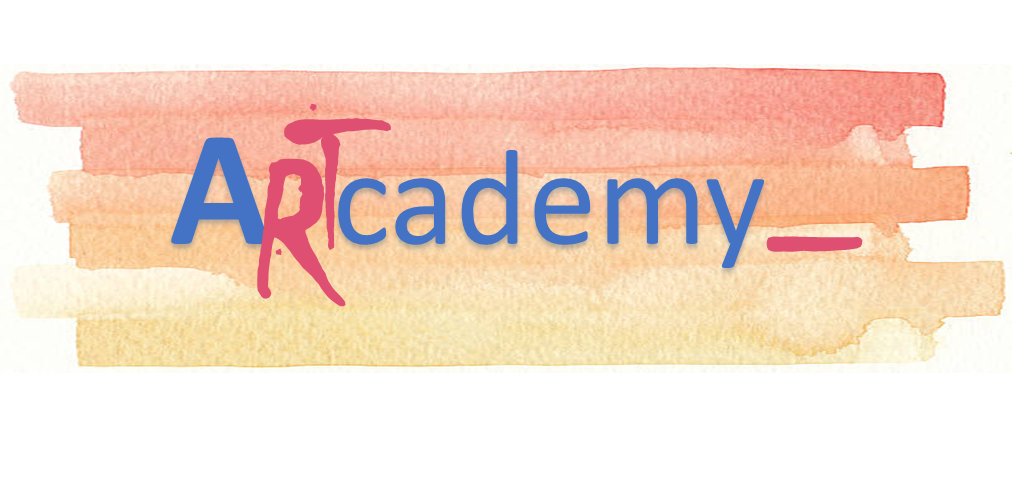 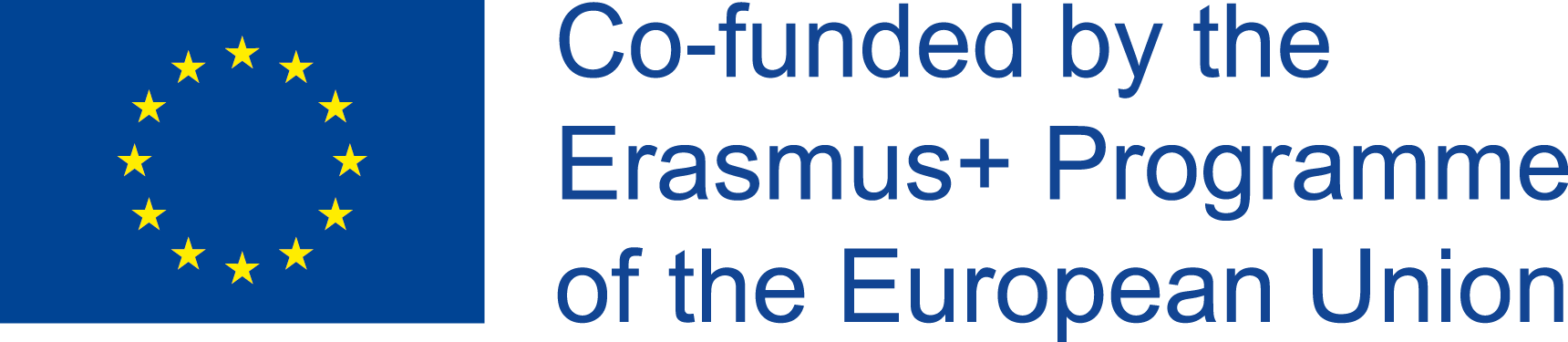 ČASŤ 2. ŠTÝLY VEDENIA
Transformační lídri
Transformačný prístup k líderstvu sa chápe ako taký, ktorý spôsobuje zmeny v spoločenských a individuálnych systémoch, nakoľko vytvára hodnotné a pozitívne zmeny v nasledovníkov s konečným cieľom rozvinúť týchto nasledovníkov do lídrov.

Niektoré citáty transformačných lídrov:
Edward Deming: “Zlý systém zakaždým porazí dobrého človeka.”
Peter Drucker: “Ak chcete niečo nové, musíte prestať robiť niečo staré.”
John D. Rockefeller: “Dobré vedenie spočíva v tom, že ukážete priemerným ľuďom, ako pracujú tí vynikajúci.”
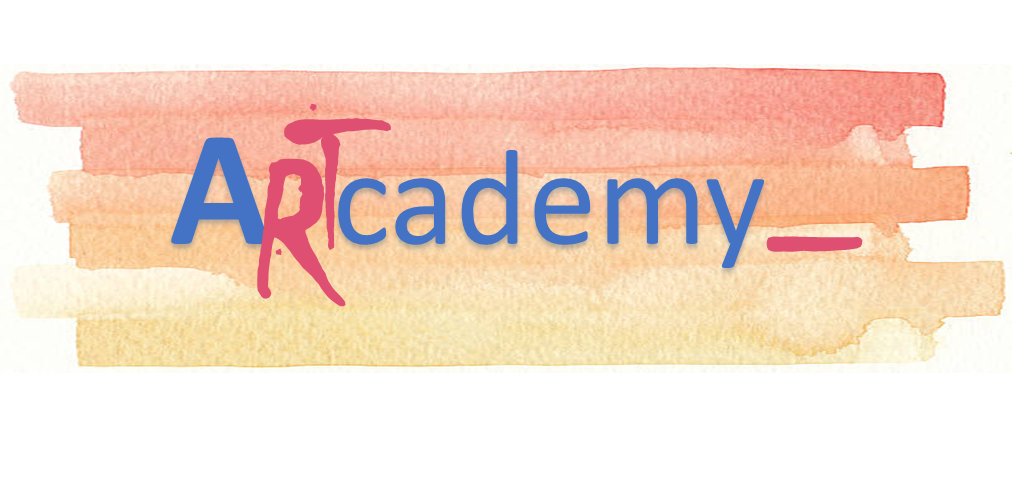 This Project has been funded with support from the European Commission. This publication reflects the views only of the author, and the Commission cannot be held responsible for any use which may be made of the information contained therein.
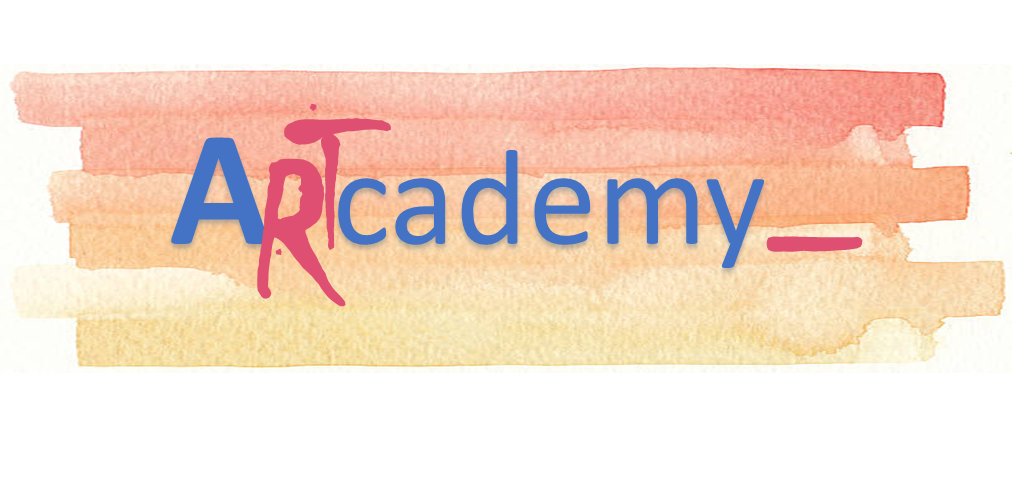 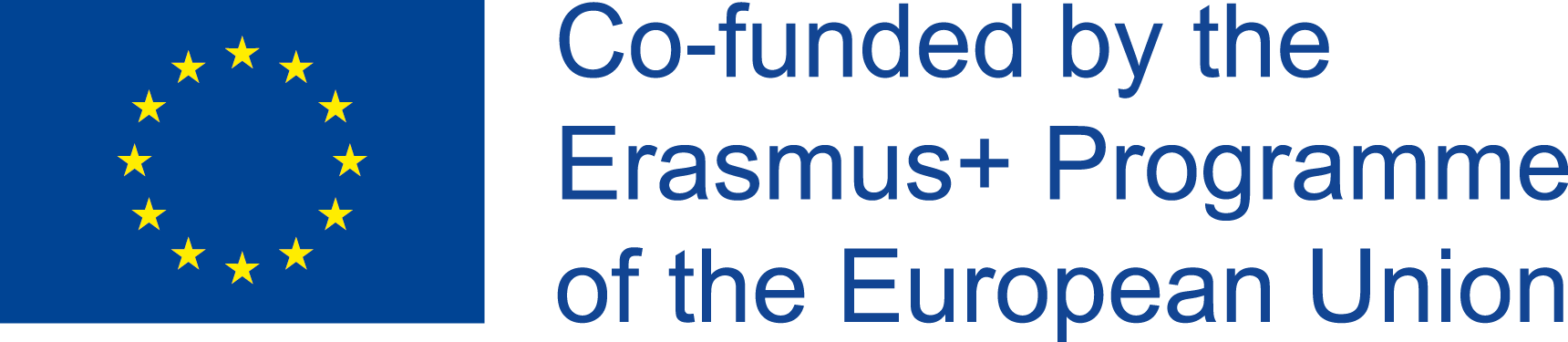 ČASŤ 3.EFEKTÍVNA KOMUNIKÁCIAPRI VEDENÍ ĽUDÍ
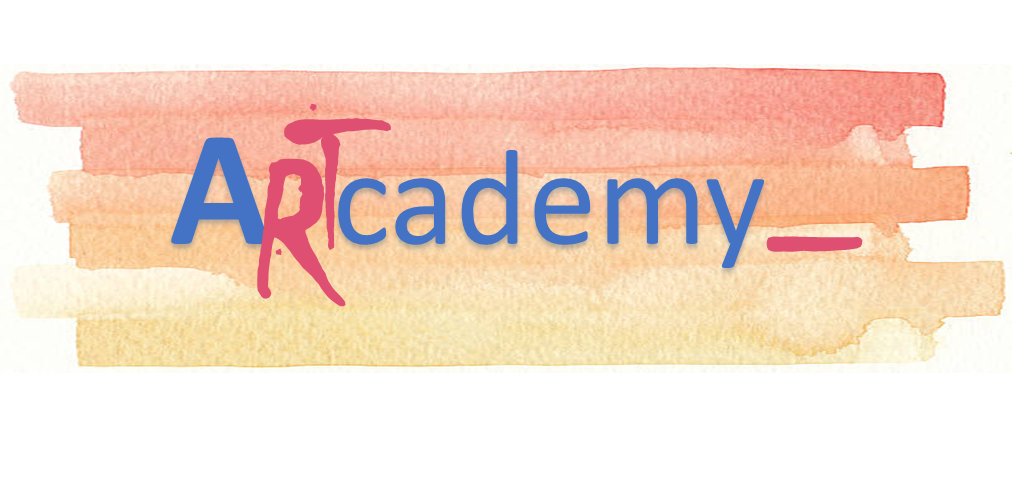 This Project has been funded with support from the European Commission. This publication reflects the views only of the author, and the Commission cannot be held responsible for any use which may be made of the information contained therein.
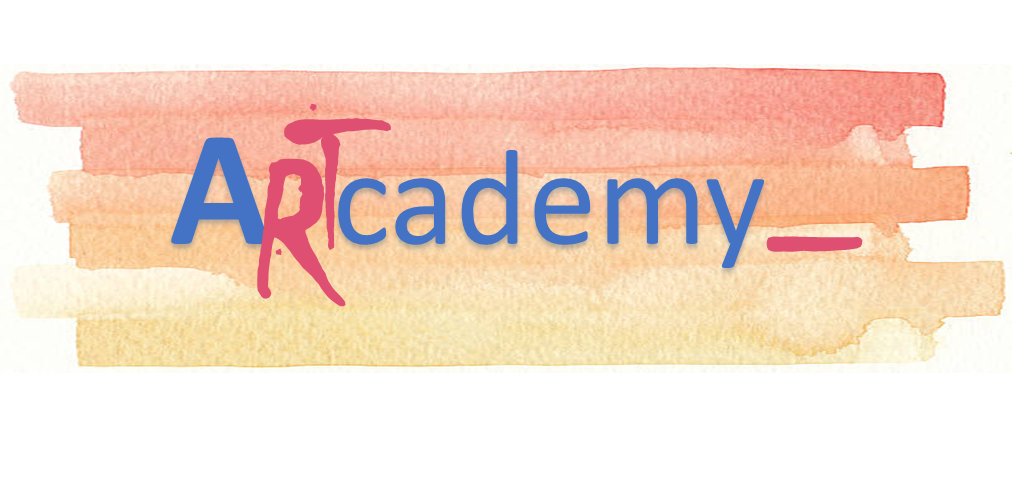 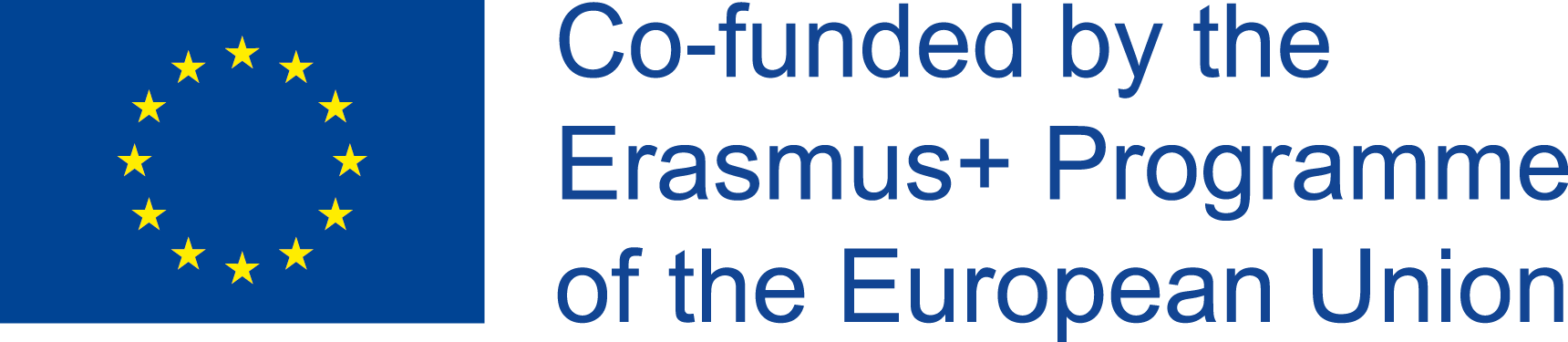 ČASŤ 3. EFEKTÍVNA KOMUNIKÁCIA PRI VEDENÍ ĽUDÍ
Komunikačný proces
Myšlienka: Po prvé, informácia je v mysli odosielateľa. Môže to byť koncept, nápad, informácia alebo pocit.
Kódovanie: Ďalej sa prijímateľovi odošle správa v podobe slov alebo iných symbolov.
Dekódovanie: Nakoniec prijímateľ prekladá slová alebo symboly do koncepcie alebo informácie ktorým môže ako osoba porozumieť.
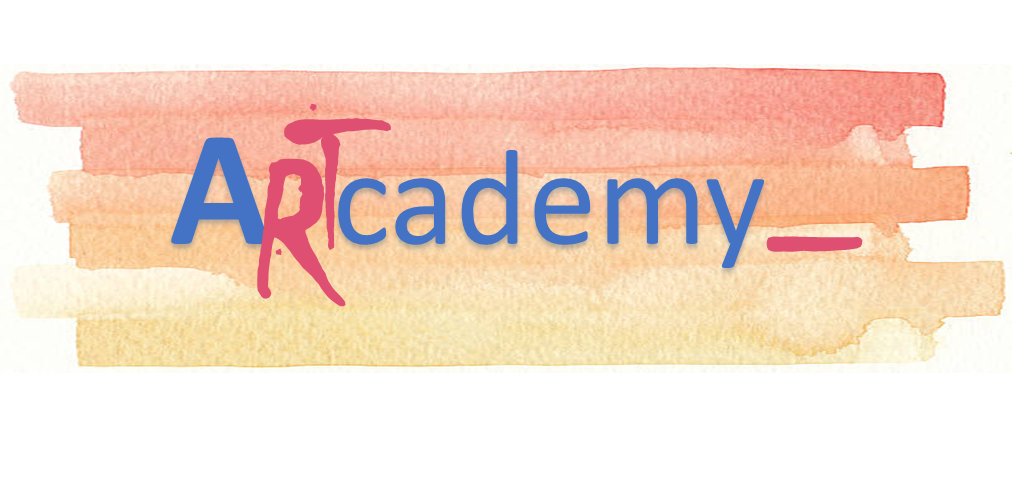 This Project has been funded with support from the European Commission. This publication reflects the views only of the author, and the Commission cannot be held responsible for any use which may be made of the information contained therein.
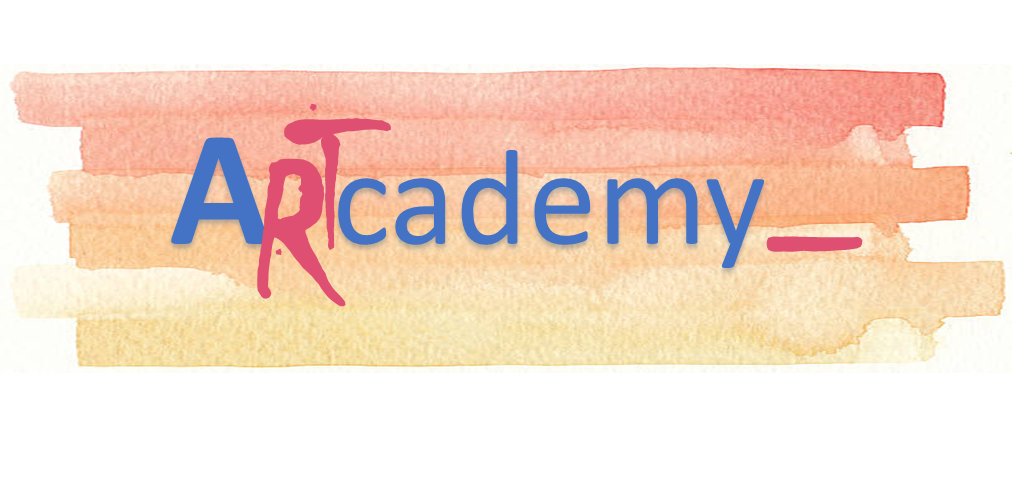 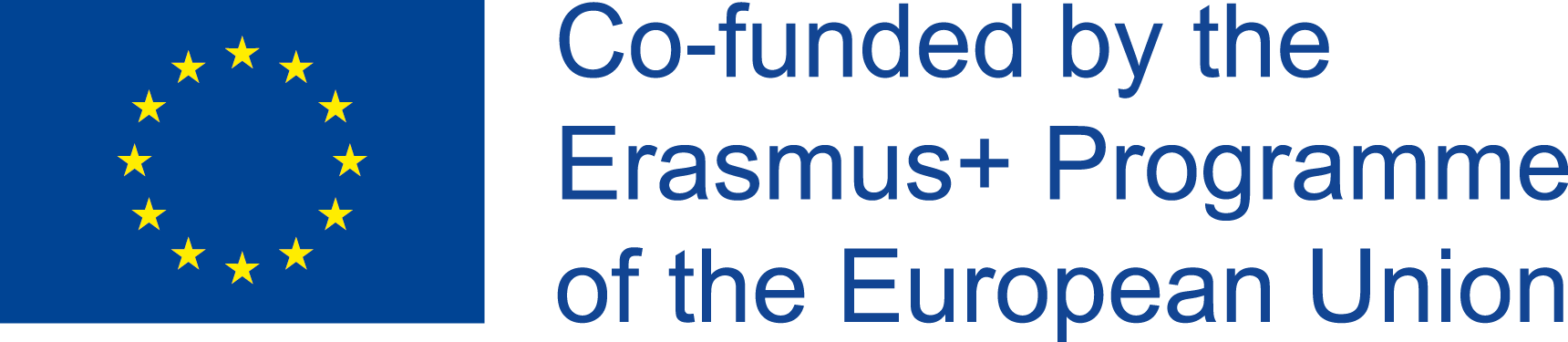 ČASŤ 3. EFEKTÍVNA KOMUNIKÁCIA PRI VEDENÍ ĽUDÍ
Formy komunikácie
Verbálna komunikácia spočíva v poskytovaní informácií prostredníctvom hovorených slov.

Neverbálna komunikácia je komunikáciou medzi ľuďmi prostredníctvom odosielania a prijímania signálov bez slov.

Neverbálna komunikácia zahŕňa oveľa viac než len reč tela.
Neverbálna komunikácia zahŕňa: vzhľad (šaty), zóny – vzdialenosť, výraz tváre (očný kontakt),
reč tela, dotyky, hlas (tón, intonácia, sila), dobré maniere.

Je tiež písomná komunikácia, ktorá je jednoducho sprostredkovaním informácií alebo pokynov prostredníctvom písaných slov.
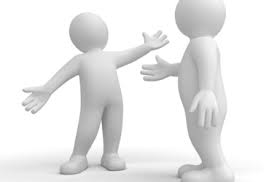 Aby ste boli efektívnym lídrom, musíte plynule komunikovať pomocou všetkých foriem komunikácie!
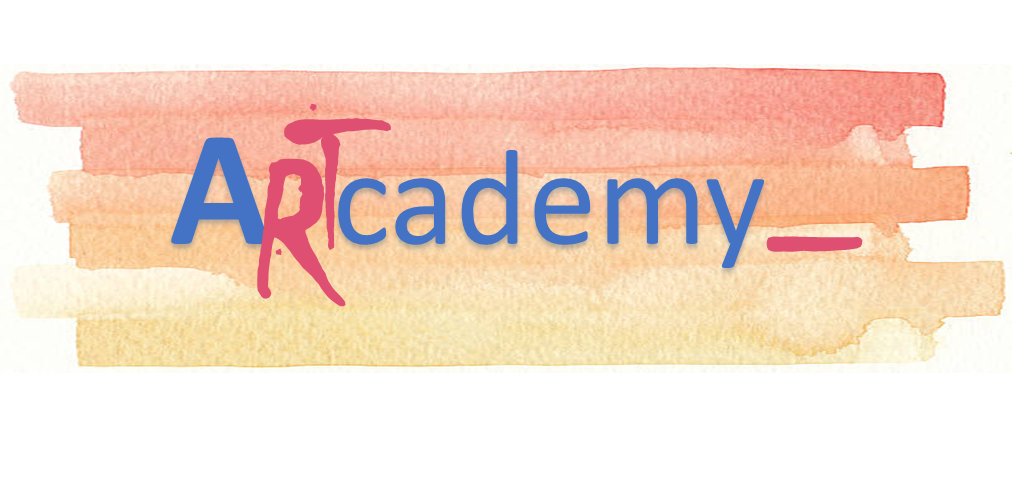 This Project has been funded with support from the European Commission. This publication reflects the views only of the author, and the Commission cannot be held responsible for any use which may be made of the information contained therein.
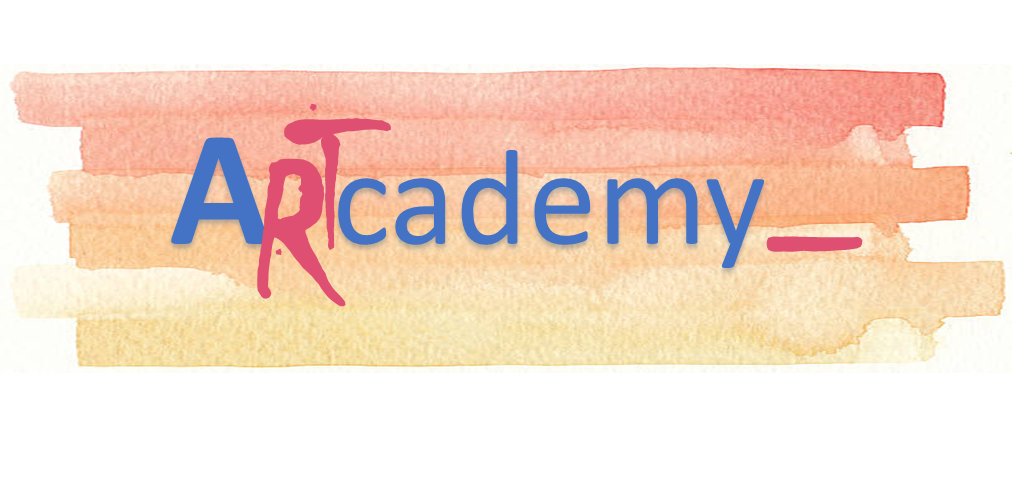 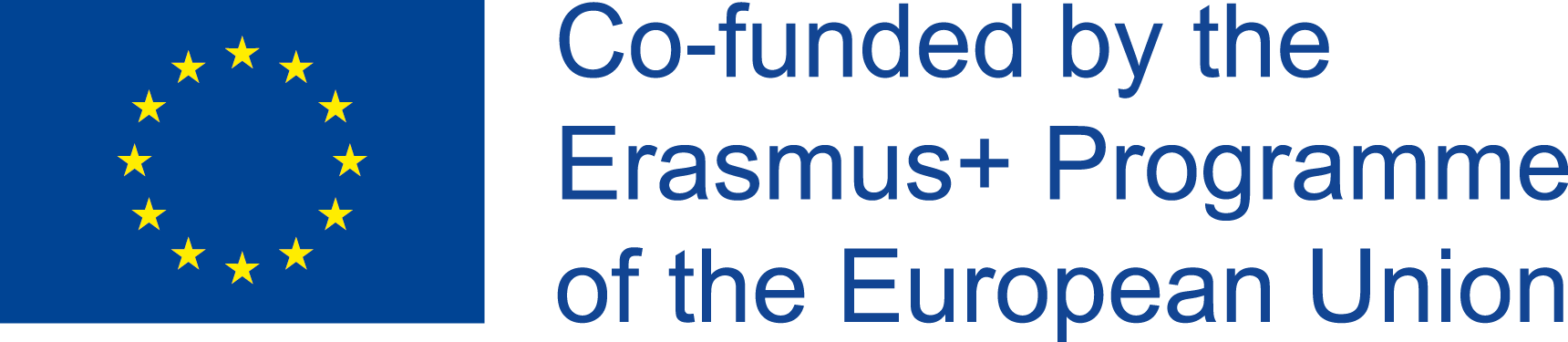 ČASŤ 3. EFEKTÍVNA KOMUNIKÁCIA PRI VEDENÍ ĽUDÍ
Efektívna spätná väzba
Spätná väzba je dôležitá pri vedení ľudí, je kľúčová pri mentorskom vzťahu a plní veľmi dôležitú úlohu pri:
zlepšovaní seba-uvedomenia
zvyšovaní sebavedomia
zvyšovaní morálky
povzbudzovaní ľudí, aby sa učili
poskytovaní ubezpečenia
motivácii
zlepšovaní výkonu jednotlivca
Sendvičová technika
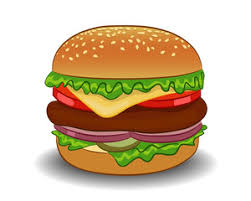 Technika KiSS
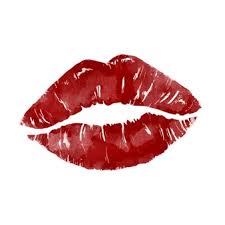 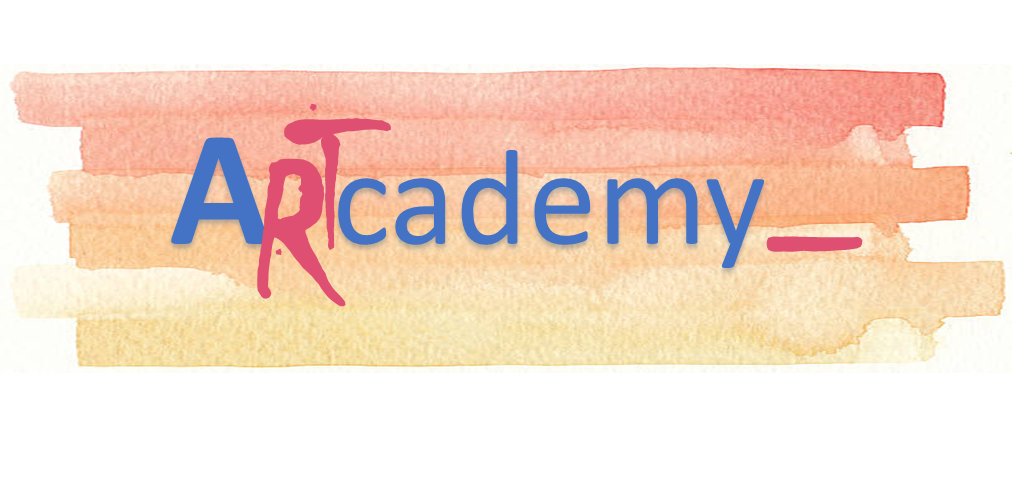 This Project has been funded with support from the European Commission. This publication reflects the views only of the author, and the Commission cannot be held responsible for any use which may be made of the information contained therein.
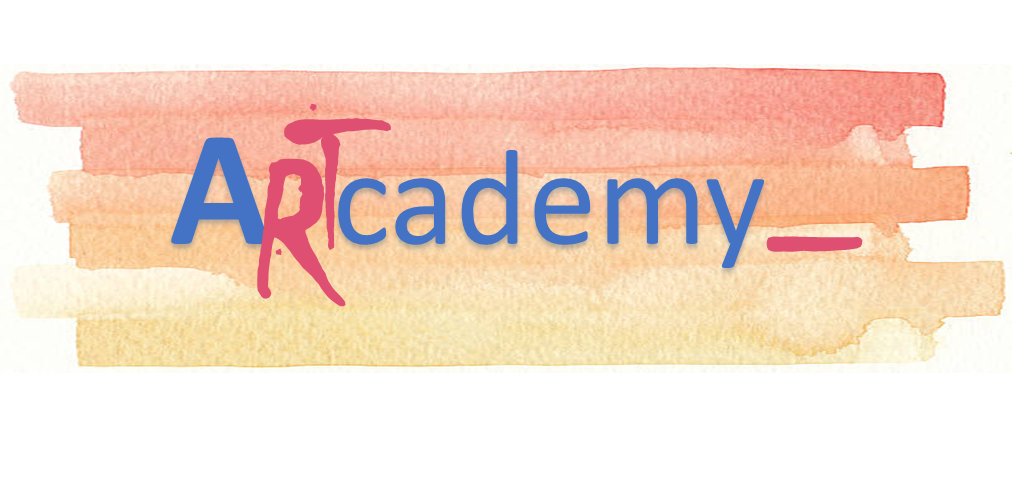 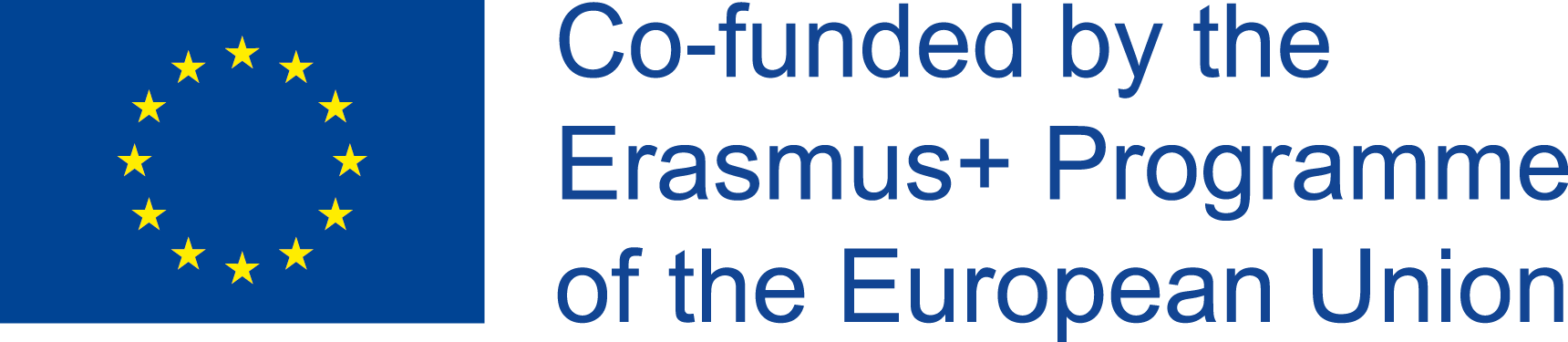 ČASŤ 4. BUDOVANIE A ROZVOJ TÍMU
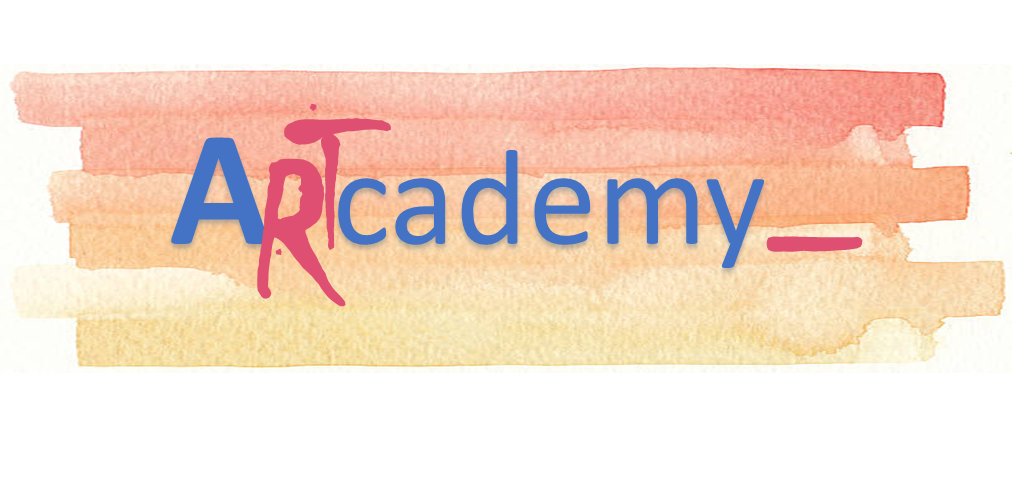 This Project has been funded with support from the European Commission. This publication reflects the views only of the author, and the Commission cannot be held responsible for any use which may be made of the information contained therein.
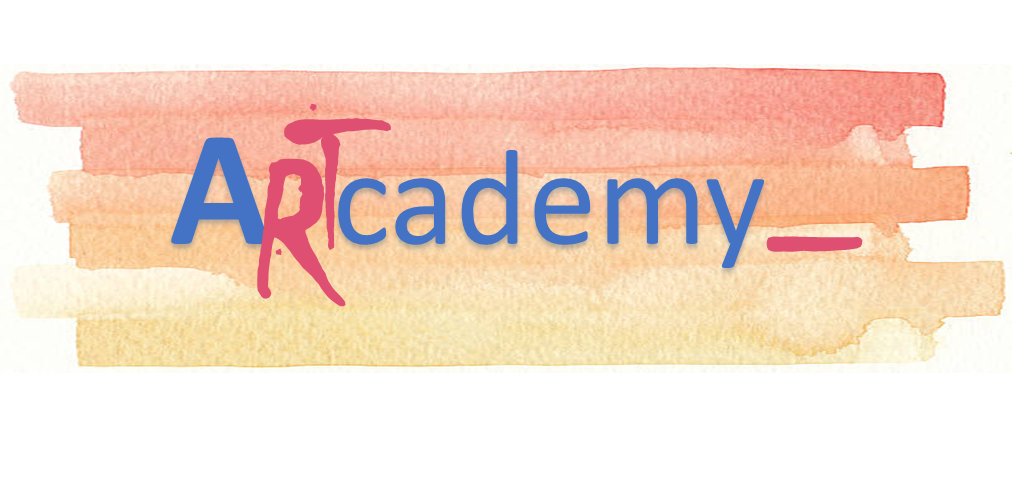 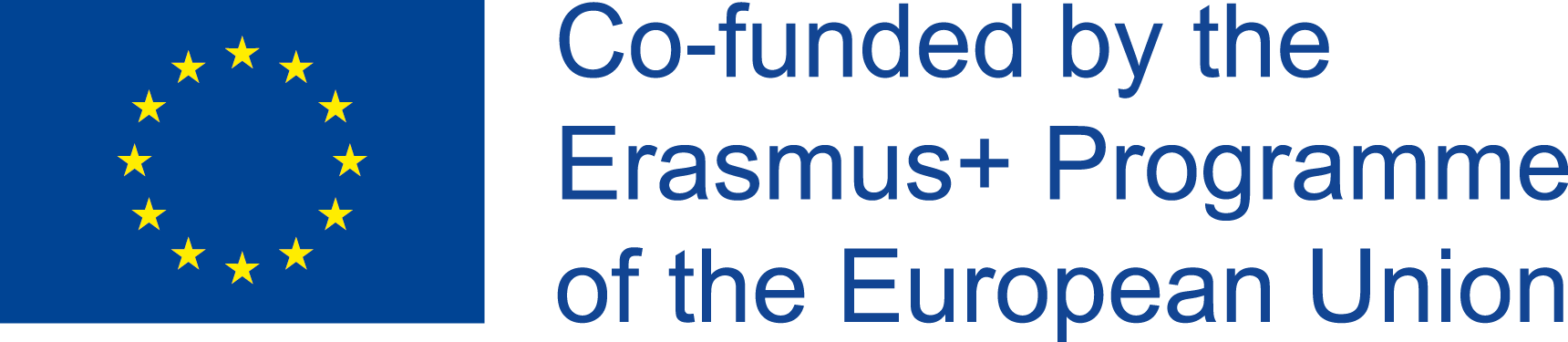 ČASŤ 4. BUDOVANIE A ROZVOJ TÍMU
Charakteristiky efektívneho tímu
Tím je skupina jednotlivcov, ktorí navzájom spolupracujú pri dosahovaní spoločného cieľa.
Zdieľané hodnoty
Vzájomná dôvera
Inšpirujúca vízia a cieľ
Zručnosti potrebné pre vykonávanie úloh
Odmeny - uznanie za dosiahnutie cieľov
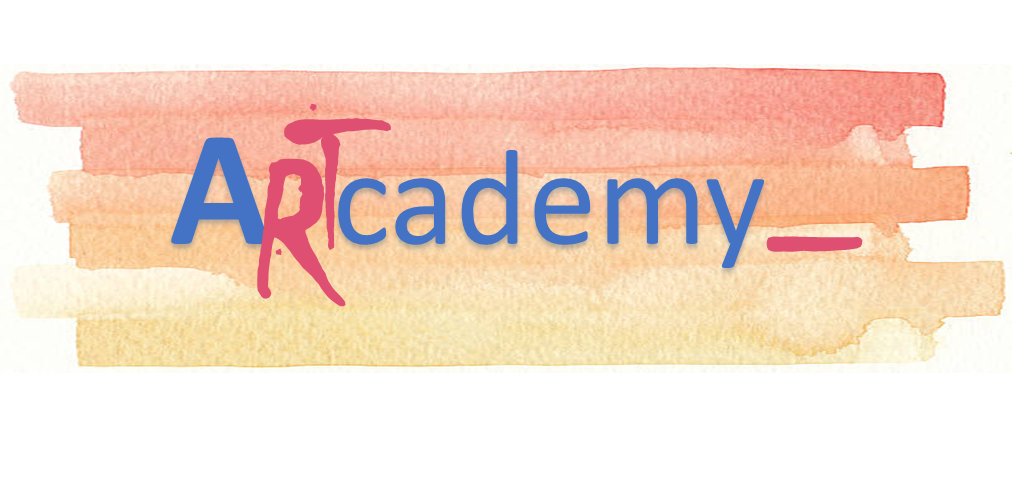 This Project has been funded with support from the European Commission. This publication reflects the views only of the author, and the Commission cannot be held responsible for any use which may be made of the information contained therein.
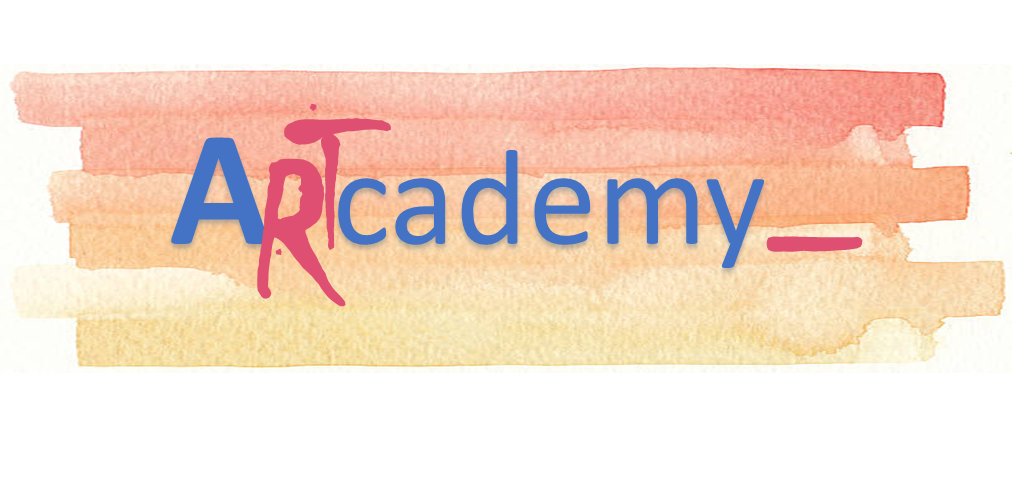 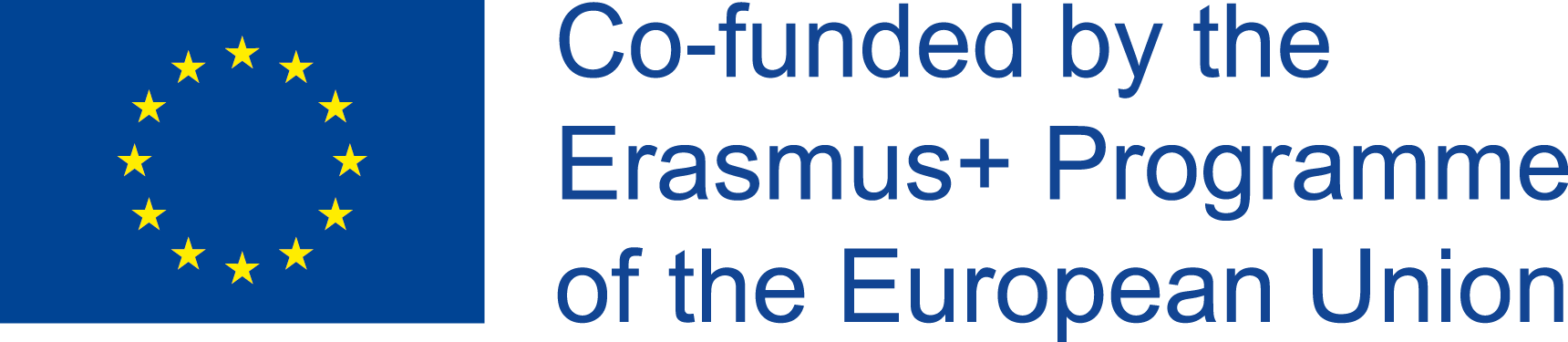 ČASŤ 4. BUDOVANIE A ROZVOJ TÍMU
Model rozvoja tímu
podľa Tuckmana ponúka základné vymedzenie etáp, ktorými tímy prechádzajú počas svojho životného cyklu
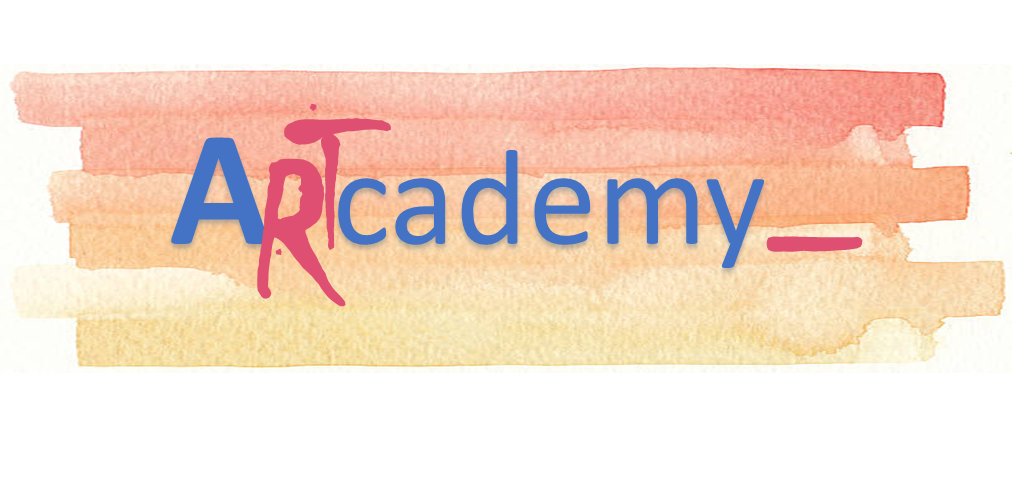 This Project has been funded with support from the European Commission. This publication reflects the views only of the author, and the Commission cannot be held responsible for any use which may be made of the information contained therein.
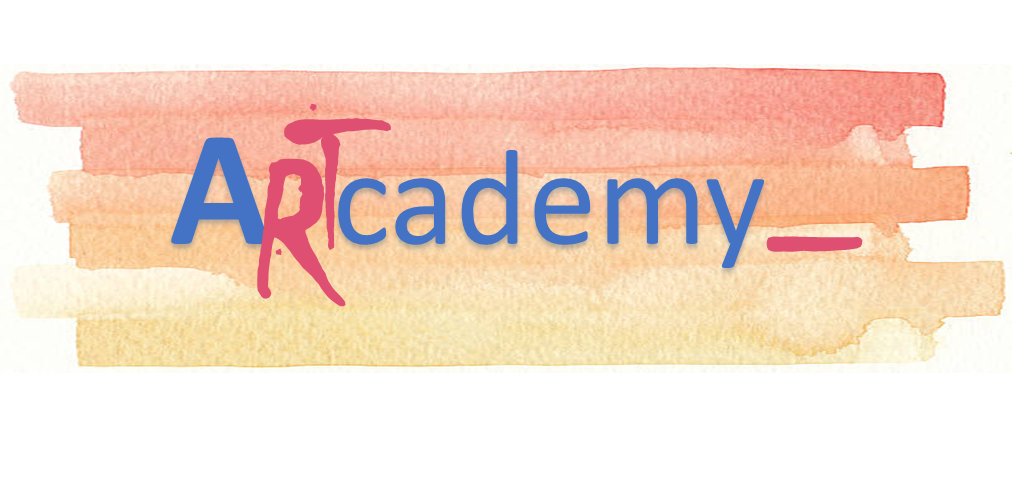 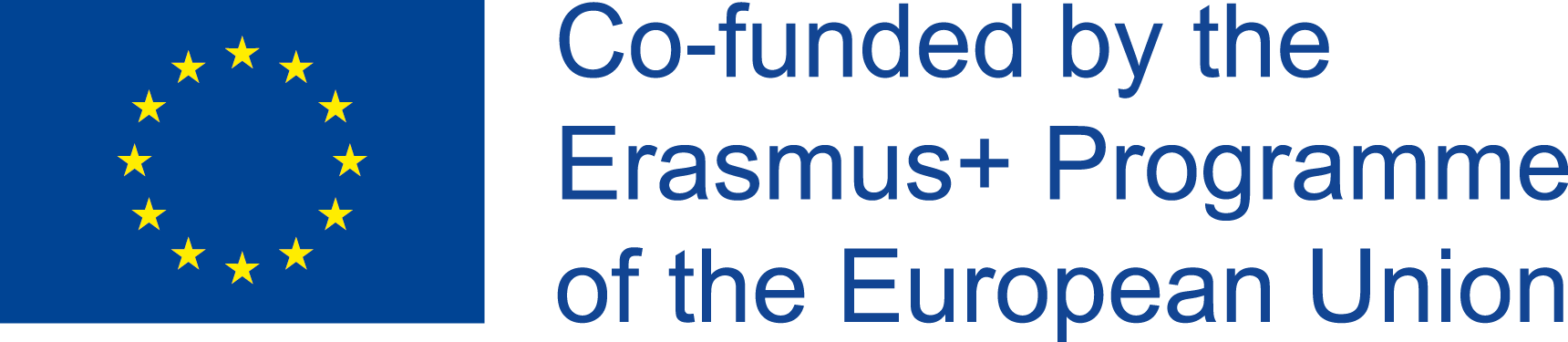 ČASŤ 4. BUDOVANIE A ROZVOJ TÍMU
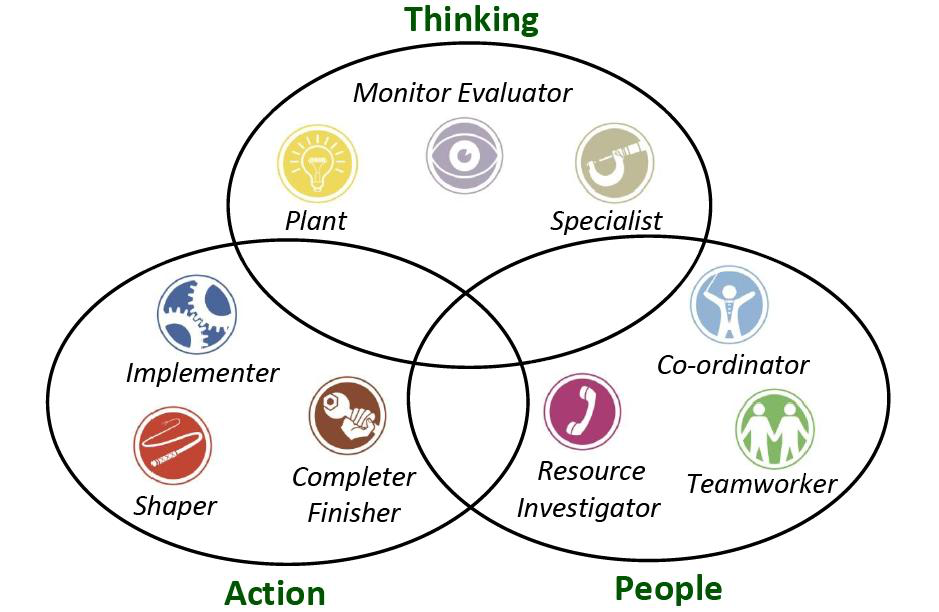 Tímové role
Podľa Belbina si najúspešnejšie tímy vyžadujú rôzne typy tímových rolí. V každom tíme by mali byť členovia, ktorí sú:
Orientovaní na ľudí
Orientovaní na činnosť
Orientovaní na uvažovanie / myslenie
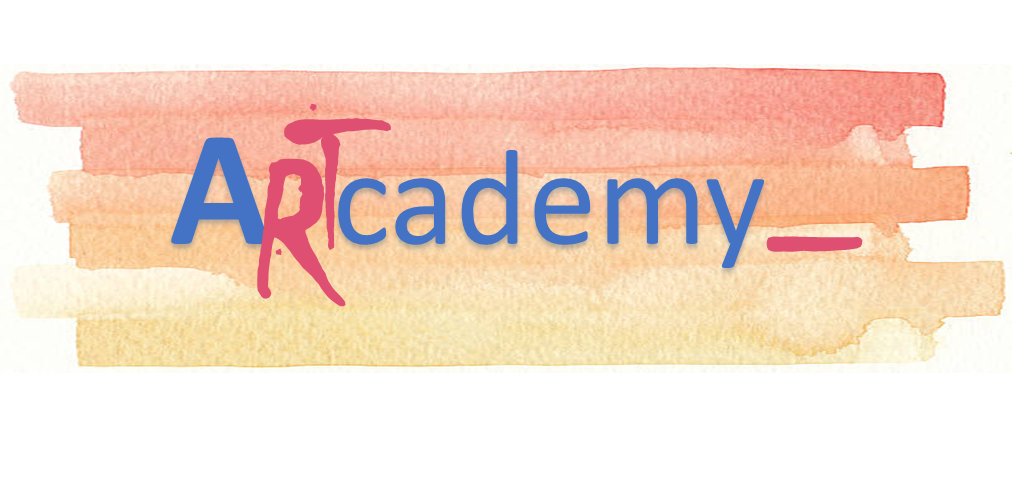 This Project has been funded with support from the European Commission. This publication reflects the views only of the author, and the Commission cannot be held responsible for any use which may be made of the information contained therein.
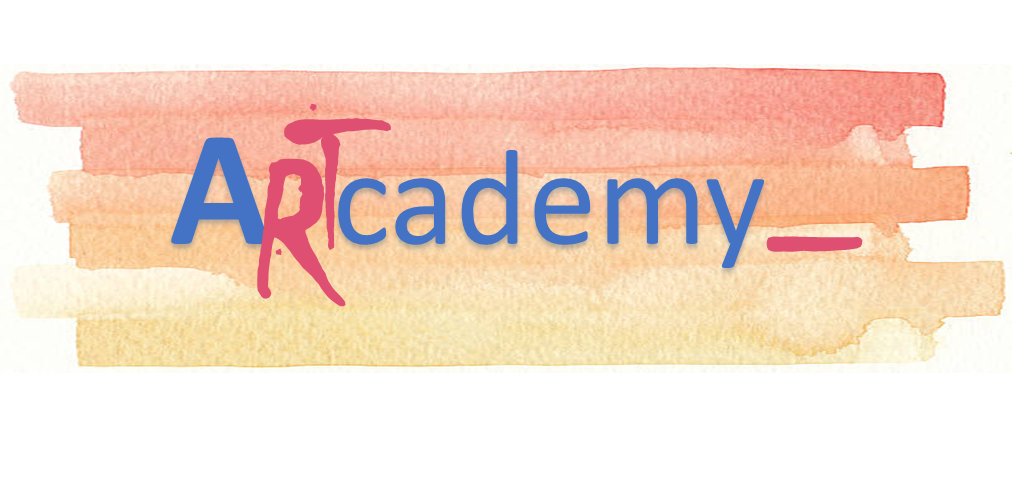 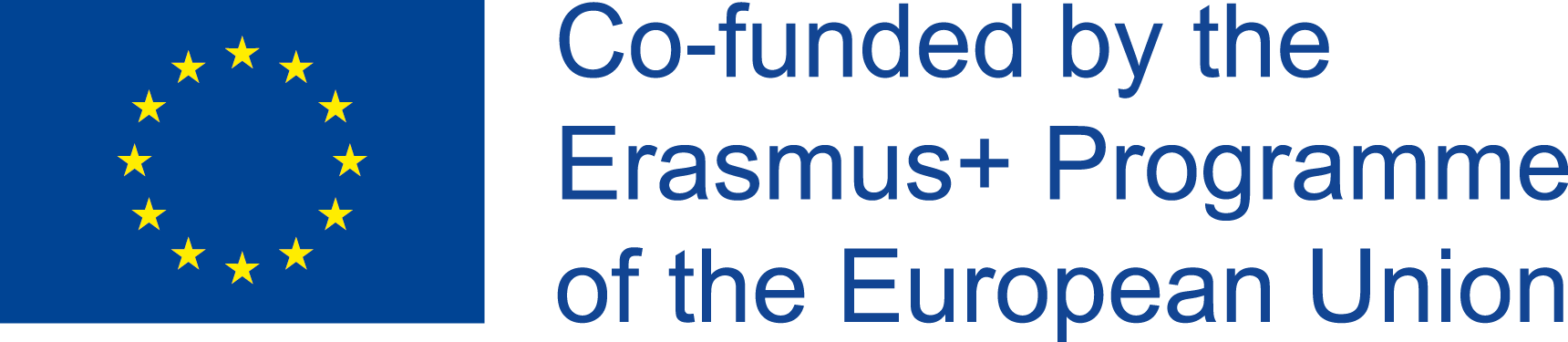 ČASŤ 5. MOTIVÁCIA ĽUDÍ
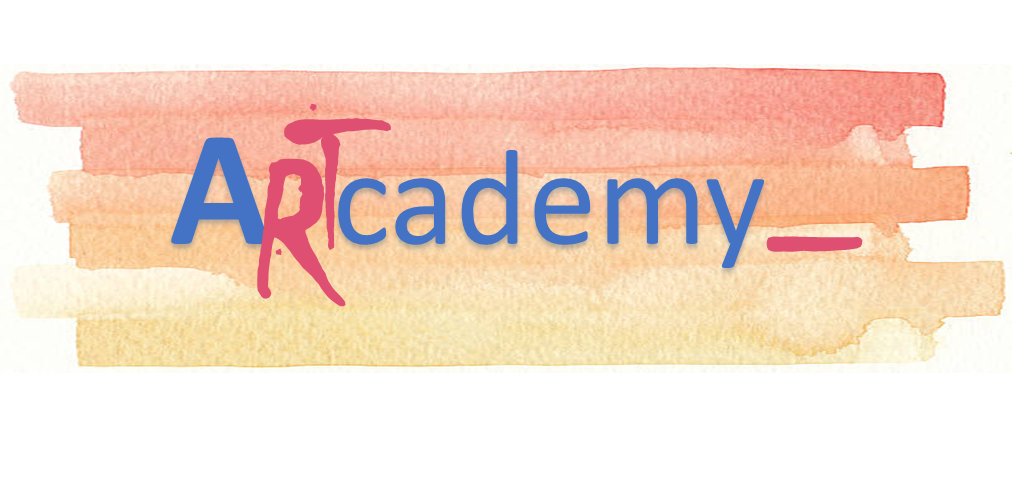 This Project has been funded with support from the European Commission. This publication reflects the views only of the author, and the Commission cannot be held responsible for any use which may be made of the information contained therein.
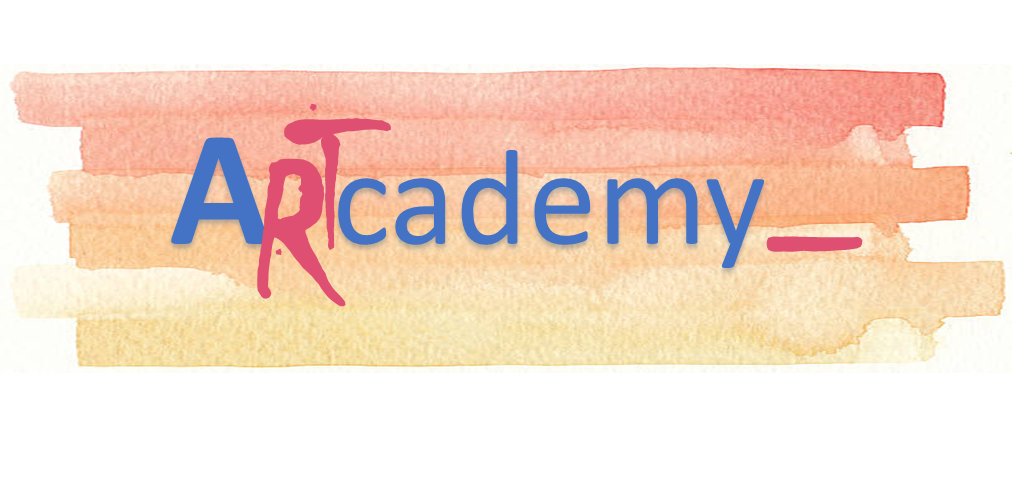 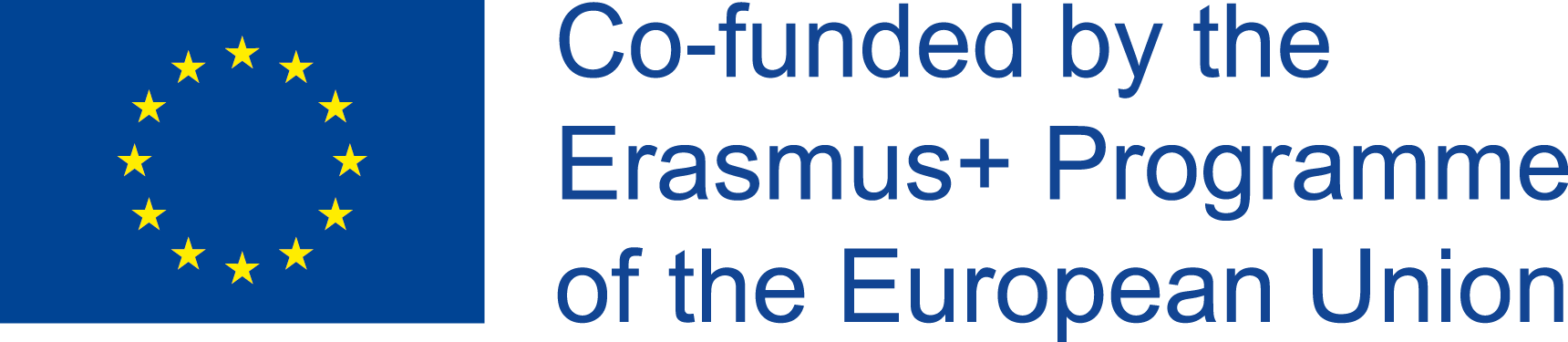 ČASŤ 5. MOTIVÁCIA ĽUDÍ
Čo znamená motivácia?
Motivácia zamestnancov je všeobecne definovaná ako psychologická sila, ktorá určuje smer správania sa osoby v tíme alebo organizácii. Motivácia zamestnancov popisuje ich odhodlanie vykonávať svoju prácu, ako sa angažujú v dosahovaní cieľov spoločnosti a ako sa cítia byť oprávnení v rámci každodennej práce.

Prečo je dôležitá? 
Motivovaní pracovníci sú pri práci spokojnejší a šťastnejší, sú viac sústredení a efektívnejšie pracujú na dosahovaní cieľov a získavaní odmien, ktoré hľadajú. Motivovaní zamestnanci môžu pomôcť zvýšiť kvalitu práce a produktivitu, ako aj znížiť náklady.
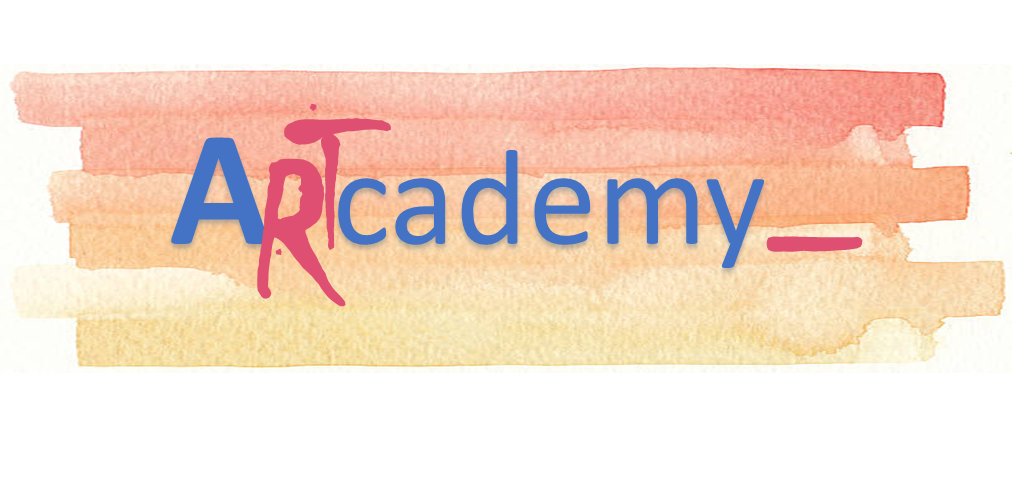 This Project has been funded with support from the European Commission. This publication reflects the views only of the author, and the Commission cannot be held responsible for any use which may be made of the information contained therein.
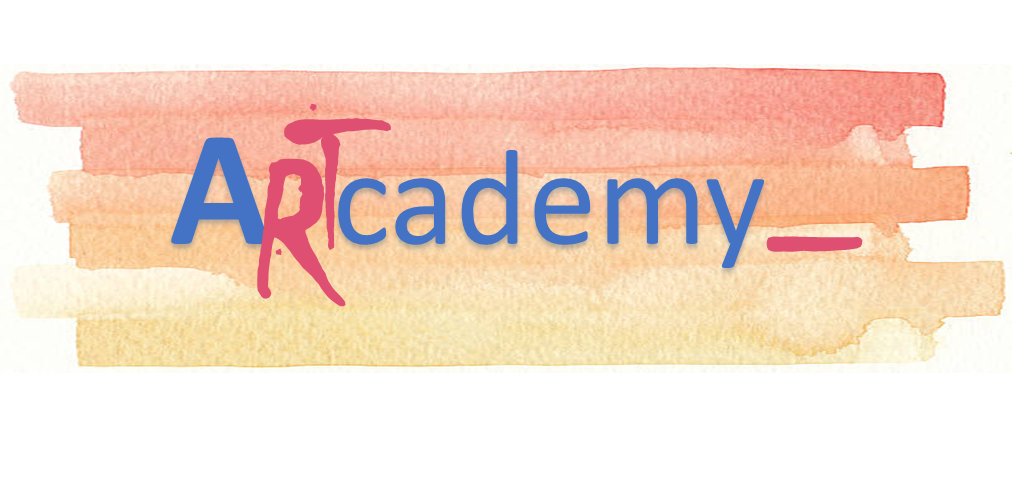 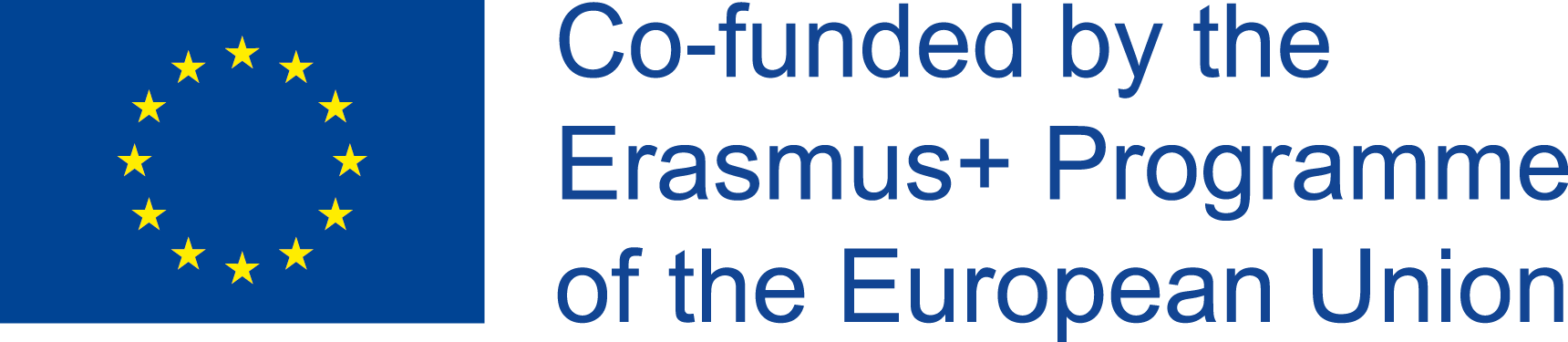 ČASŤ 5. MOTIVÁCIA ĽUDÍ
Teória kognitívneho hodnotenia
Motivácia v zamestnaní môže byť vonkajšia alebo vnútorná, čo znamená, že motivačné faktory zamestnanca môžu pochádzať z interných alebo externých zdrojov.

Vnútorné motivátory: úspech, zodpovednosť a kompetencie, motivátory, ktoré vychádzajú zo samotného výkonu úlohy alebo práce – vlastný záujem o prácu.

Vonkajšie motivátory: mzda, povýšenie, spätná väzba, pracovné podmienky – veci, ktoré pochádzajú z okolitého prostredia osoby, pričom sú riadené ostatnými.
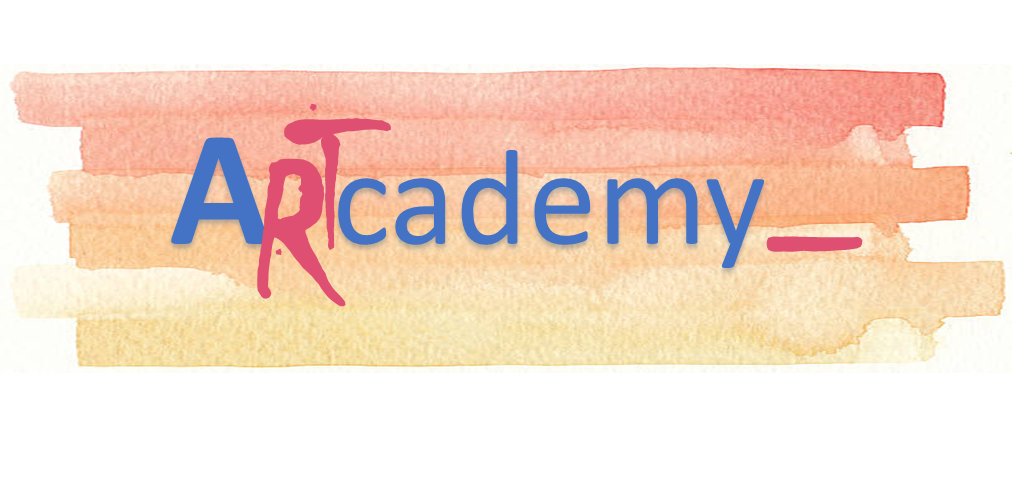 This Project has been funded with support from the European Commission. This publication reflects the views only of the author, and the Commission cannot be held responsible for any use which may be made of the information contained therein.
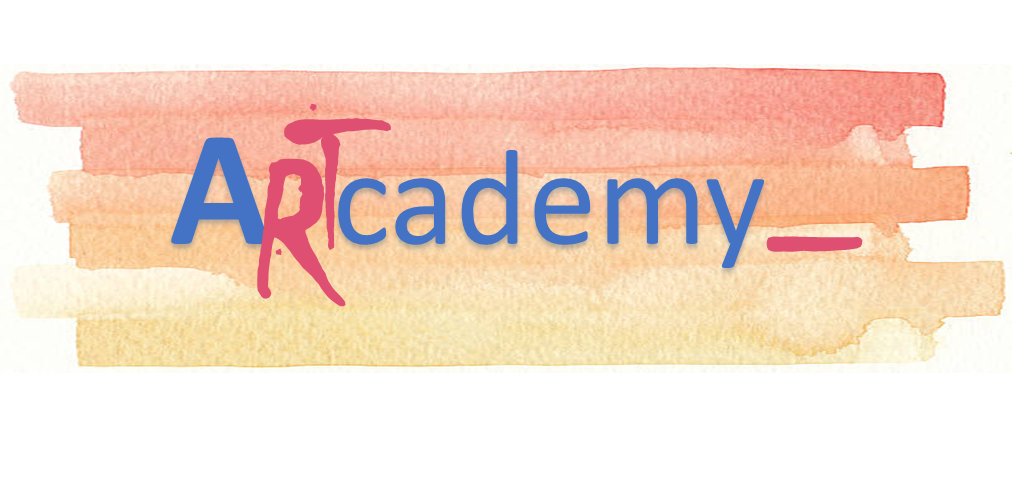 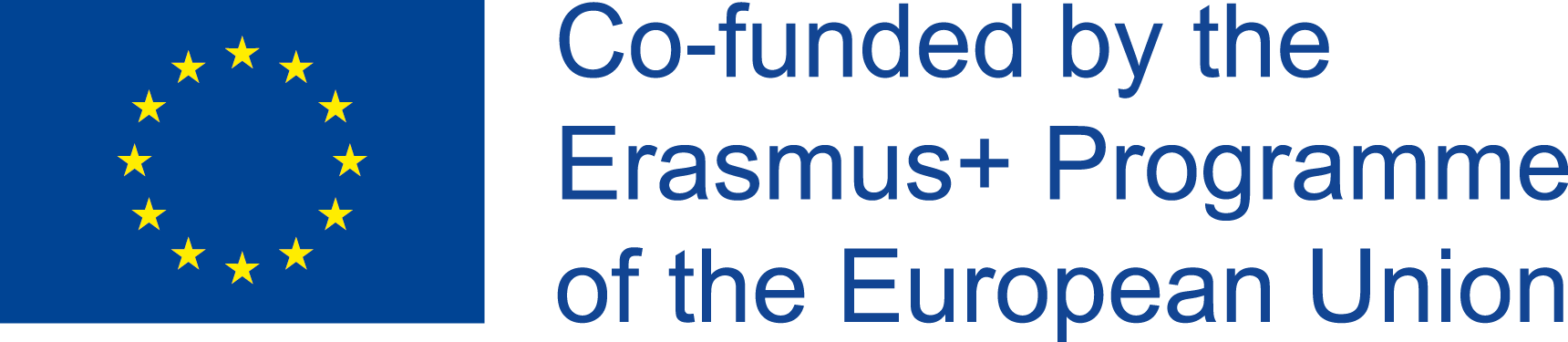 ČASŤ 5. MOTIVÁCIA ĽUDÍ
Maslowova hierarchia potrieb
Čo vlastne ľudia očakávajú?
Ako líder im môžete pomôcť nájsť to, čo hľadajú
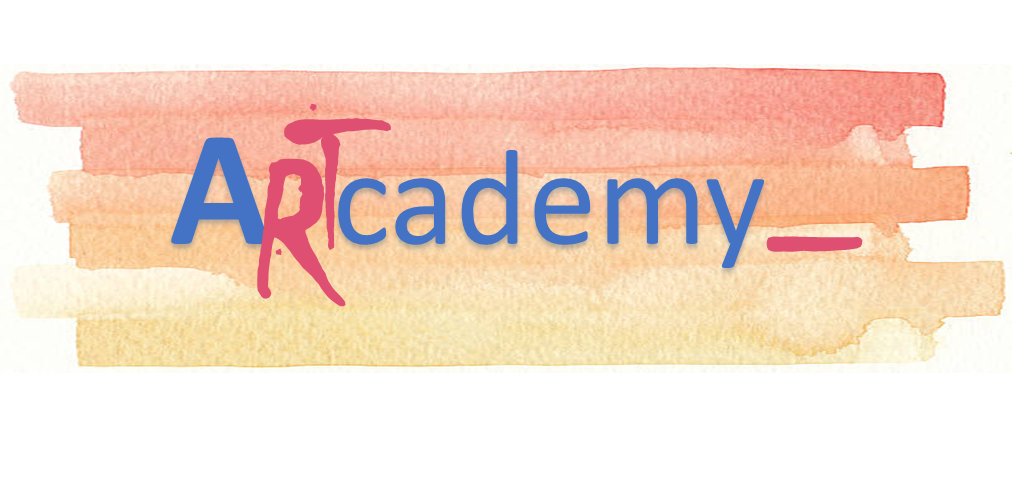 This Project has been funded with support from the European Commission. This publication reflects the views only of the author, and the Commission cannot be held responsible for any use which may be made of the information contained therein.
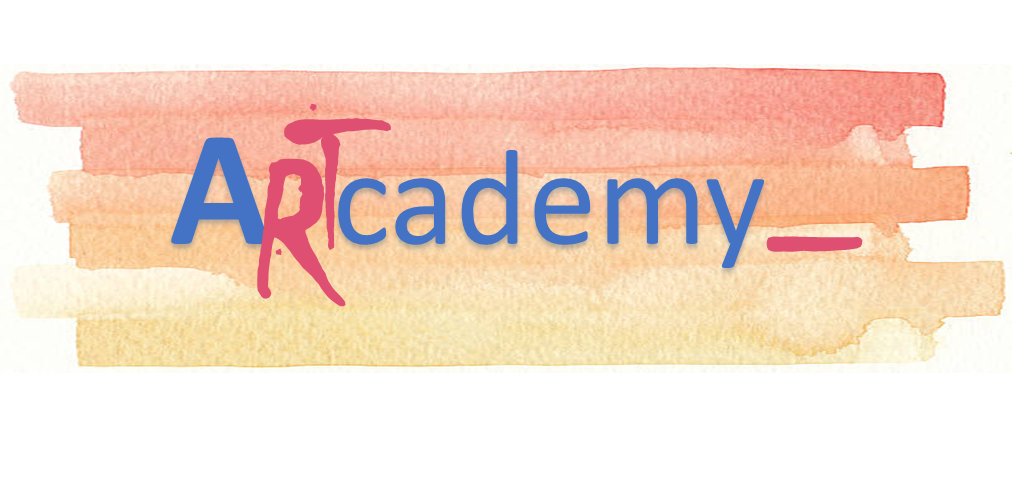 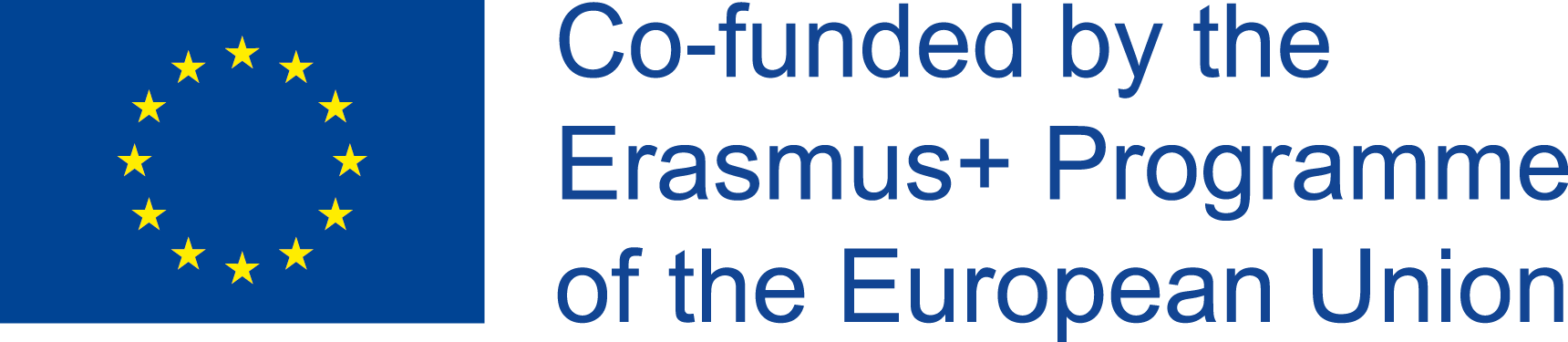 ČASŤ 5. MOTIVÁCIA ĽUDÍ
Ako motivovať ľudí?
Používajte komplimenty
Zistite, čo motivuje vašich ľudí
Spôsoby, ako oceniť ľudí, sú obmedzené len vašou fantáziou
Ďakujte priateľským spôsobom za dosiahnuté výsledky
Všímajte si mimoriadne úspechy a kompliment urobte verejne 
Vypočujte si vašich ľudí
Dajte ľuďom pocítiť, že ich názory sú pre vás!
Stanovte si SMARTER ciele!

Konkrétne – konkrétne, čo vlastne chcete dosiahnuť?
Merateľné – musíte byť schopní sledovať pokrok a merať výsledok plnenia svojho cieľa
Dohodnuté – váš cieľ musí byť dohodnutý s vaším tímom alebo klientmi (všeobecne so zainteresovanými stranami)
Realistické – nenastavujte si nerealistické ciele – je to demotivujúce
Časovo ohraničené – nastavte si perspektívu času
Etické – v čase spoločenskej zodpovednosti podnikov ide o dôležitú otázku Zamestnanci, najmä mladšia generácia, sú v tejto veci veľmi citliví
Zaznamenané – napíšte si svoje ciele
Viac tipov?
Zdieľajte informácie
Poskytujte informácie
Informujte o výsledkoch
Spätná väzba – pochvala
Vypočujte si rady a návrhy
Zapojte tím do rozhodovania
Integrujte tím a odmeňujte spoluprácu
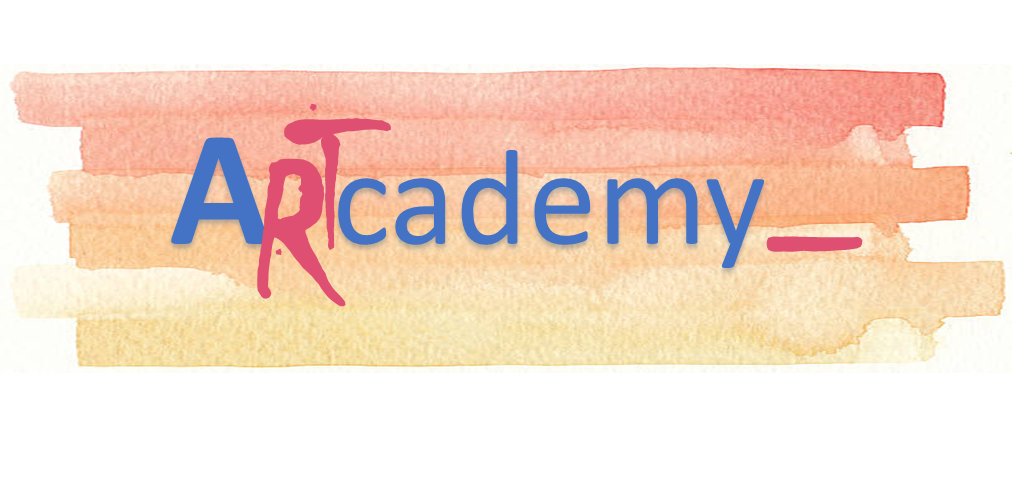 This Project has been funded with support from the European Commission. This publication reflects the views only of the author, and the Commission cannot be held responsible for any use which may be made of the information contained therein.
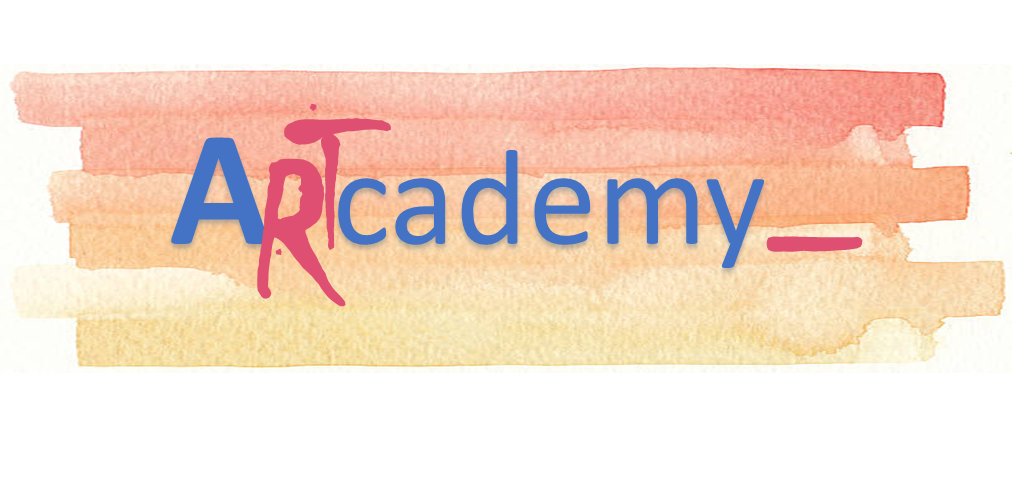 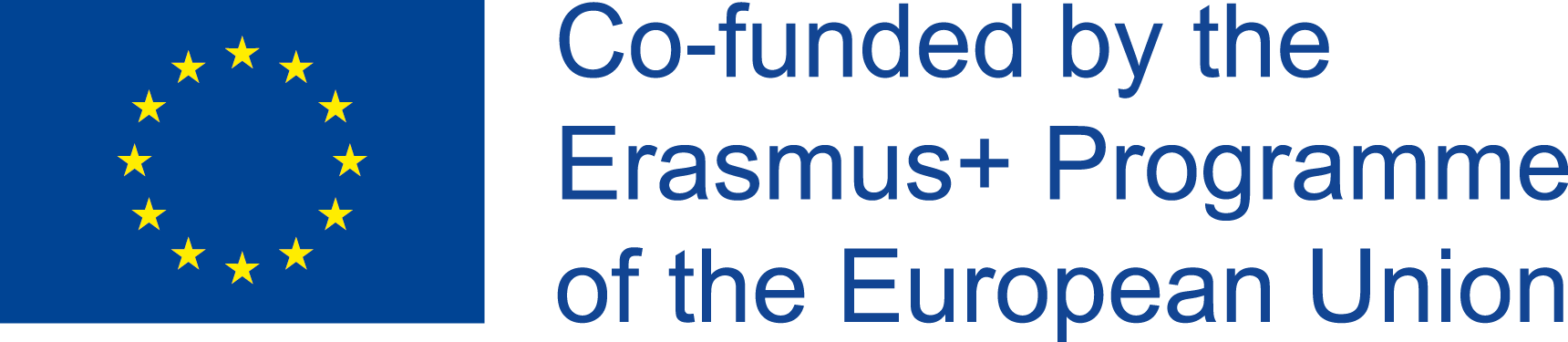 ĎAKUJEME!